Diffusion models
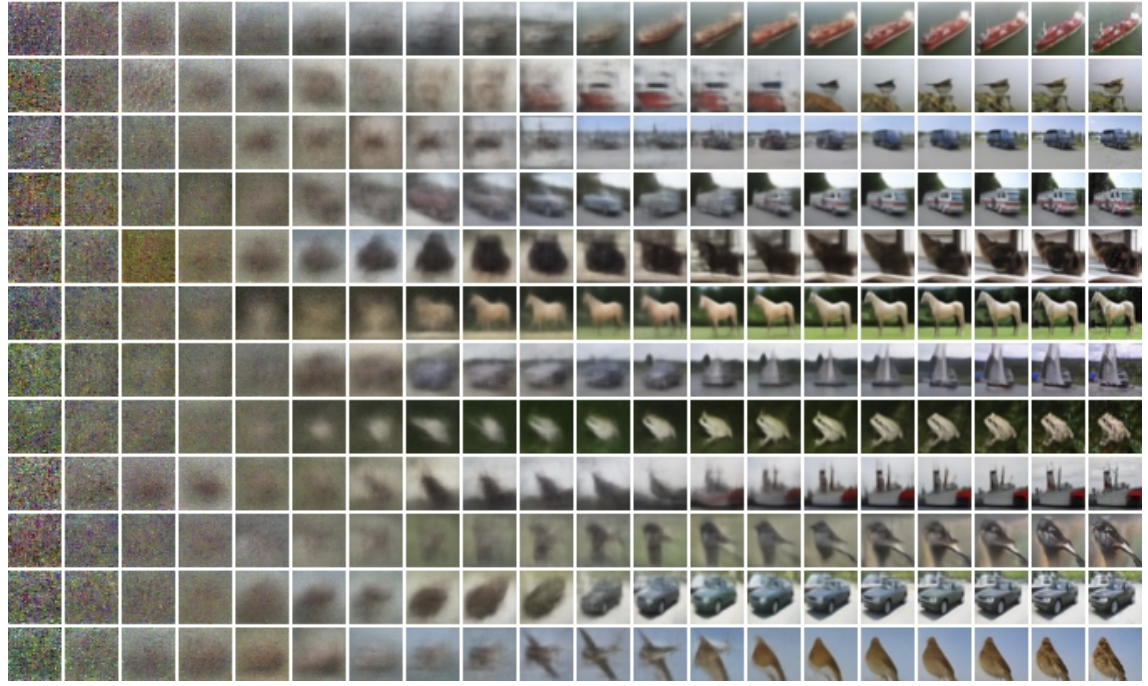 Diffusion models
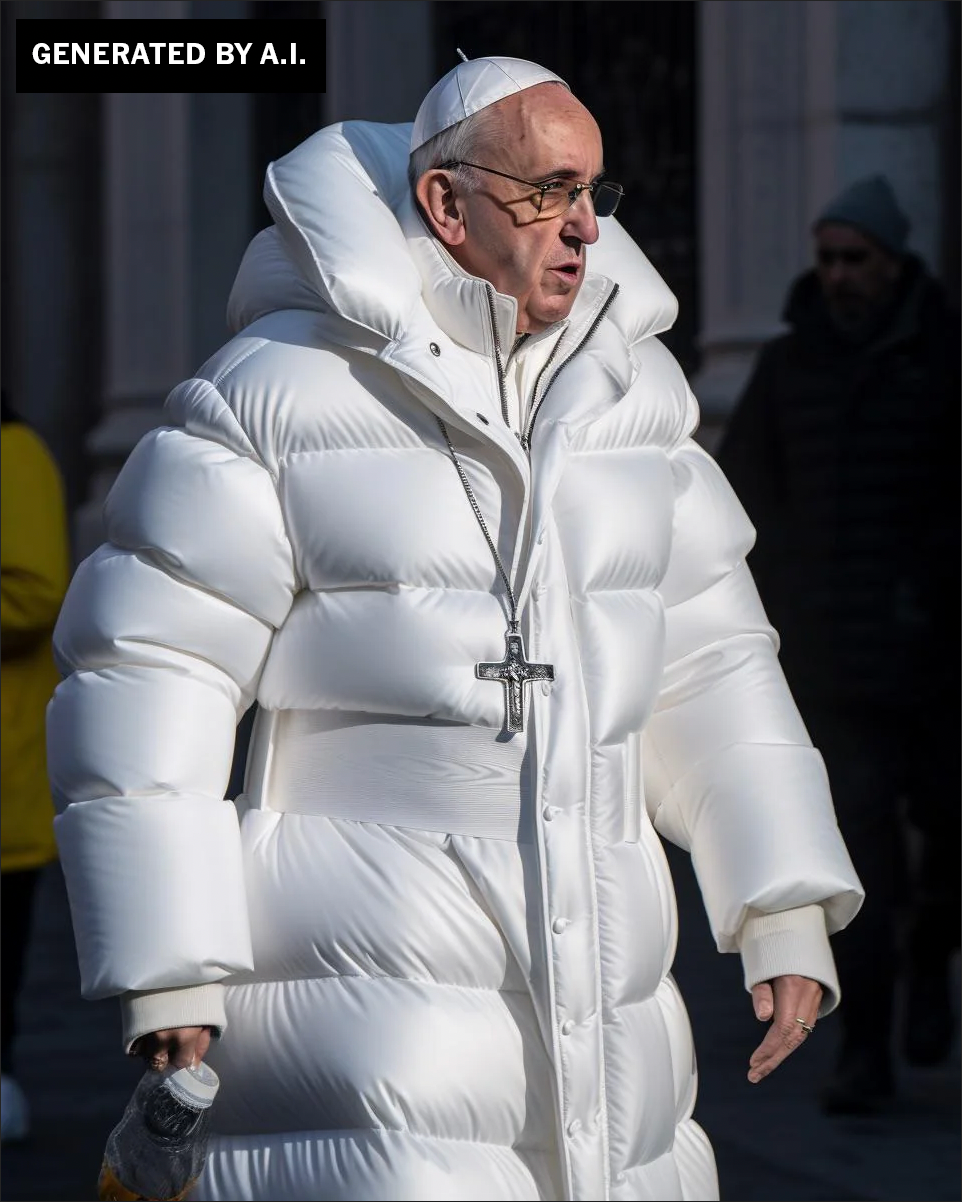 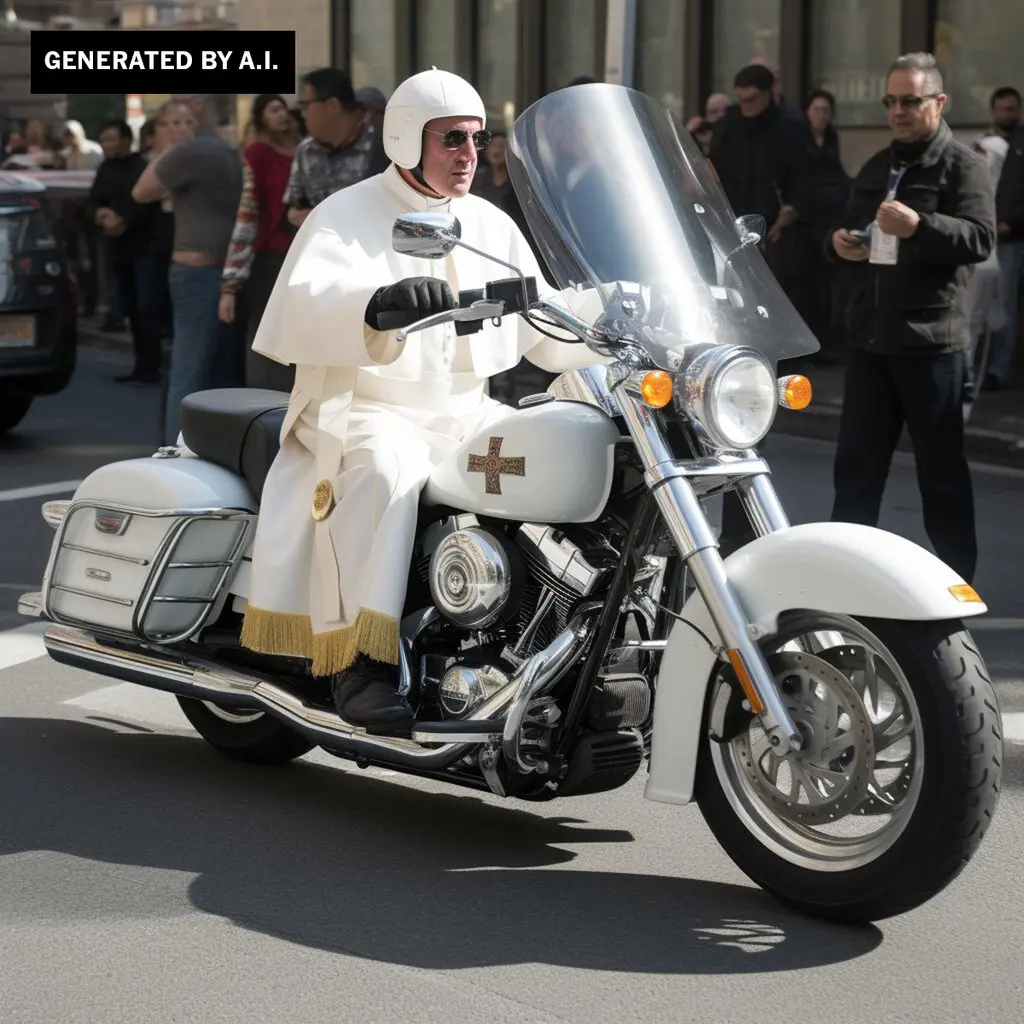 https://www.nytimes.com/2023/04/08/technology/ai-photos-pope-francis.html
Outline
Denoising diffusion probabilistic models (DDPMs)
Conditional diffusion models
Large-scale models
Controlling and fine-tuning image generation
Societal, ethical, and legal issues
Denoising diffusion probabilistic models (DDPMs)
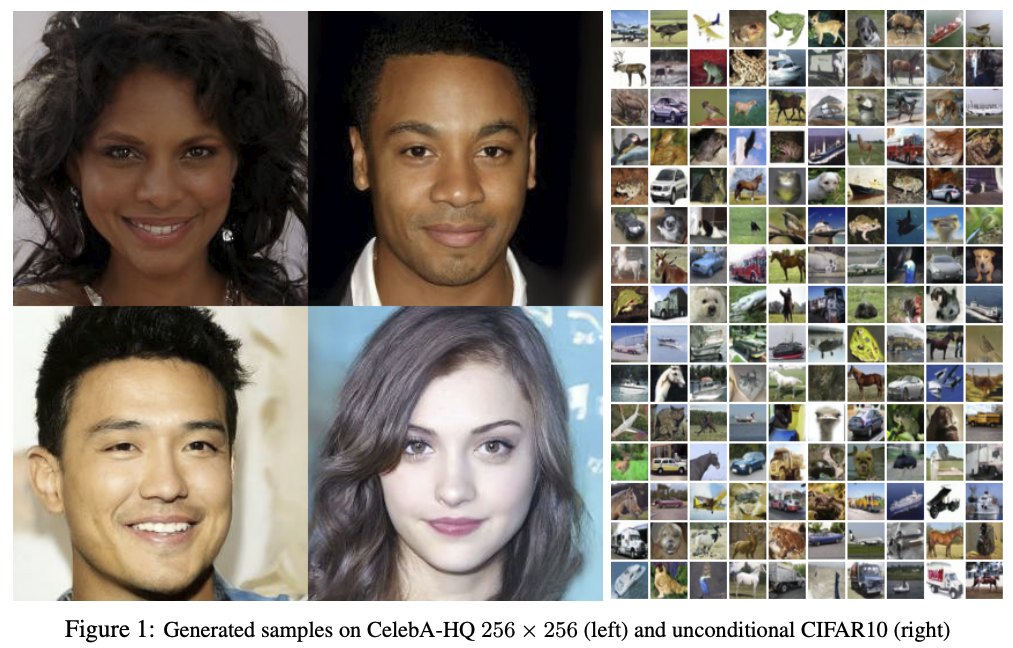 J. Ho et al. Denoising diffusion probabilistic models. NeurIPS 2020
[Speaker Notes: We present high quality image synthesis results using diffusion probabilistic models, a class of latent variable models inspired by considerations from nonequilibrium thermodynamics. Our best results are obtained by training on a weighted variational bound designed according to a novel connection between diffusion probabilistic models and denoising score matching with Langevin dynamics, and our models naturally admit a progressive lossy decompression scheme that can be interpreted as a generalization of autoregressive decoding. On the unconditional CIFAR10 dataset, we obtain an Inception score of 9.46 and a state-of-the-art FID score of 3.17. On 256x256 LSUN, we obtain sample quality similar to ProgressiveGAN]
DDPMs: Basic idea
Unconditional CIFAR10 sample generation
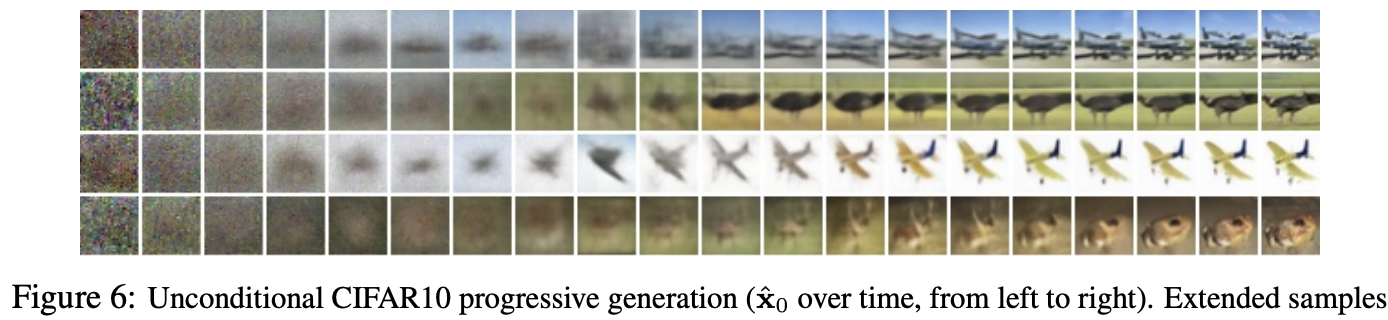 J. Ho et al. Denoising diffusion probabilistic models. NeurIPS 2020 
Blog introduction: https://lilianweng.github.io/posts/2021-07-11-diffusion-models/
CVPR 2022 tutorial
DDPMs: Basic idea
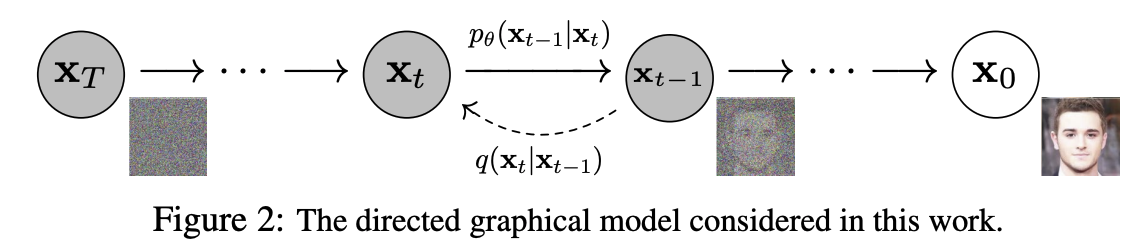 J. Ho et al. Denoising diffusion probabilistic models. NeurIPS 2020
DDPMs: Basic idea
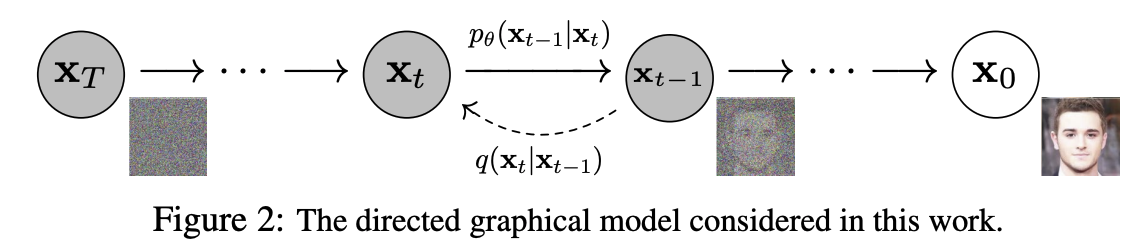 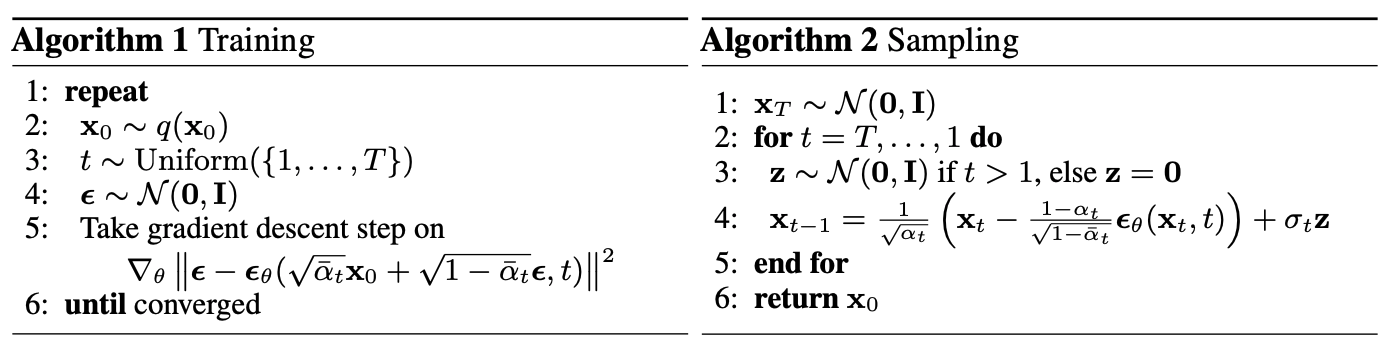 J. Ho et al. Denoising diffusion probabilistic models. NeurIPS 2020
DDPMs: Basic idea
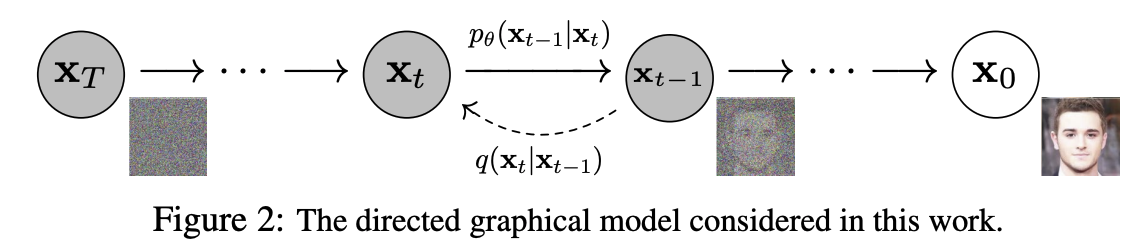 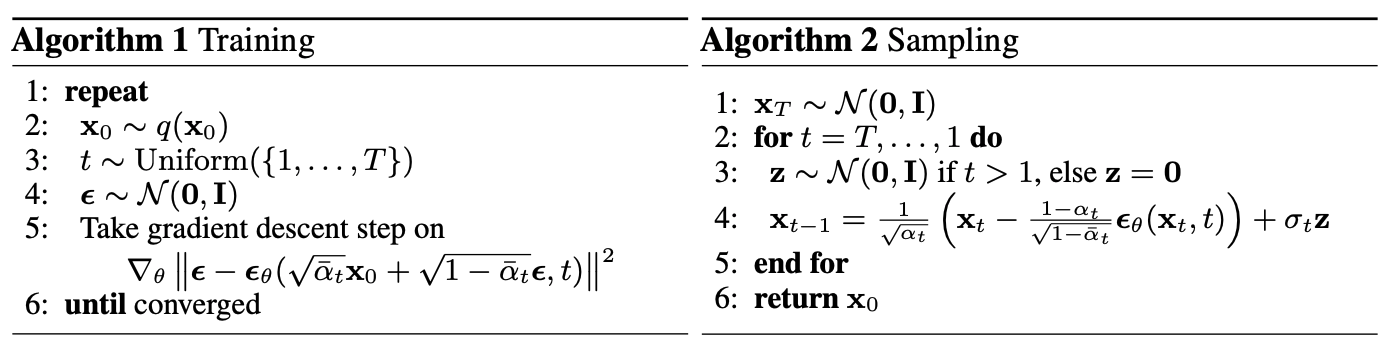 J. Ho et al. Denoising diffusion probabilistic models. NeurIPS 2020
Alternate viewpoint: Score-based generative modeling
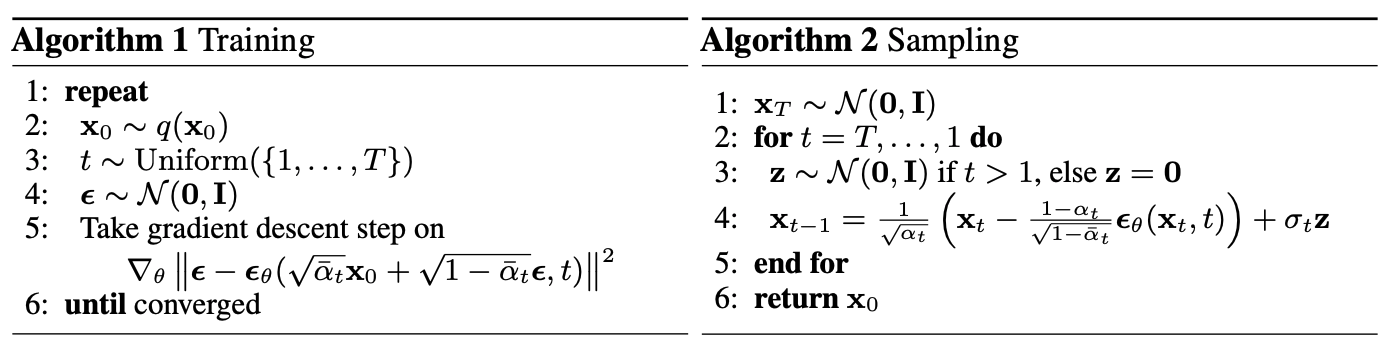 Original density
Medium noise
Maximum noise
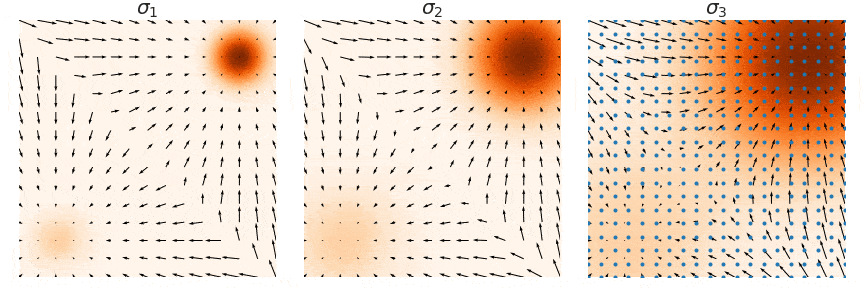 Y. Song and S. Ermon. Generative Modeling by Estimating Gradients of the Data Distribution. NeurIPS 2019
https://yang-song.net/blog/2021/score/
DDPMs: Implementation
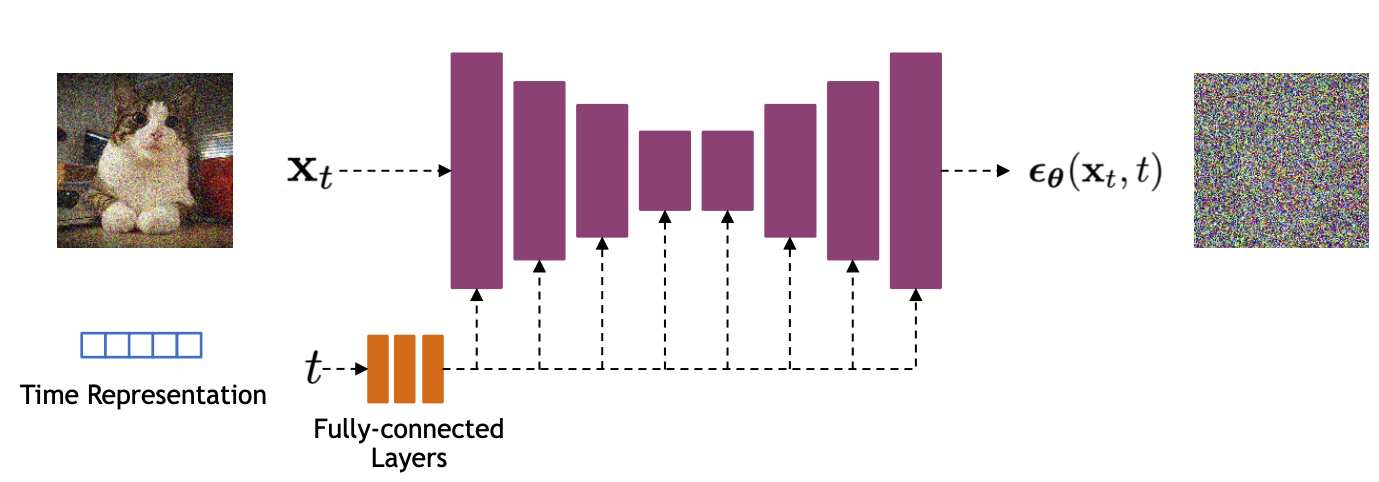 Time is encoded using sinusoidal positional embeddings or random Fourier features, fed into the U-Net using addition or adaptive normalization
Source: CVPR 2002 DM tutorial
Efficient sampling at high resolutions: Cascaded generation
In practice, data augmentation for inputs to upsampling models is crucial (esp. adding Gaussian noise or early stopping for base model)
J. Ho et al. Cascaded Diffusion Models for High Fidelity Image Generation. JMLR 2022
Outline
Denoising diffusion probabilistic models (DDPMs)
Conditional diffusion models
Class-conditioned DDPMs
“We can sample with as few as 25 forward passes while maintaining FIDs comparable to BigGAN”
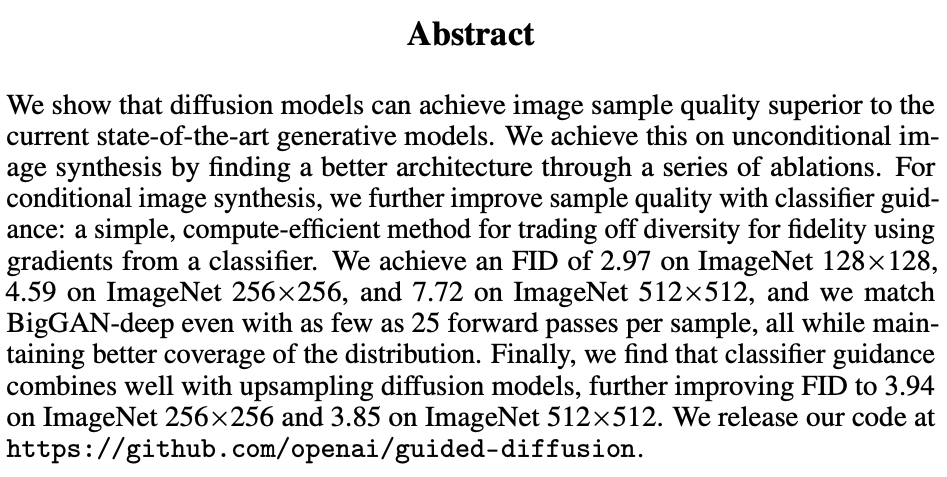 P. Dhariwal and A. Nichol. Diffusion Models Beat GANs on Image Synthesis. NeurIPS 2021
[Speaker Notes: “When using classifier guidance, we find that we can sample with as few as 25 forward passes while maintaining FIDs comparable to BigGAN”]
Classifier guidance
conditional score function
obtained from classifier output
unconditional score function (pre-trained)
Classifier-free guidance
Sample is steered away from the unconditional distribution in the direction of the conditional one
J. Ho and T. Salimans. Classifier-Free Diffusion Guidance. arXIv 2021
Classifier-free guidance
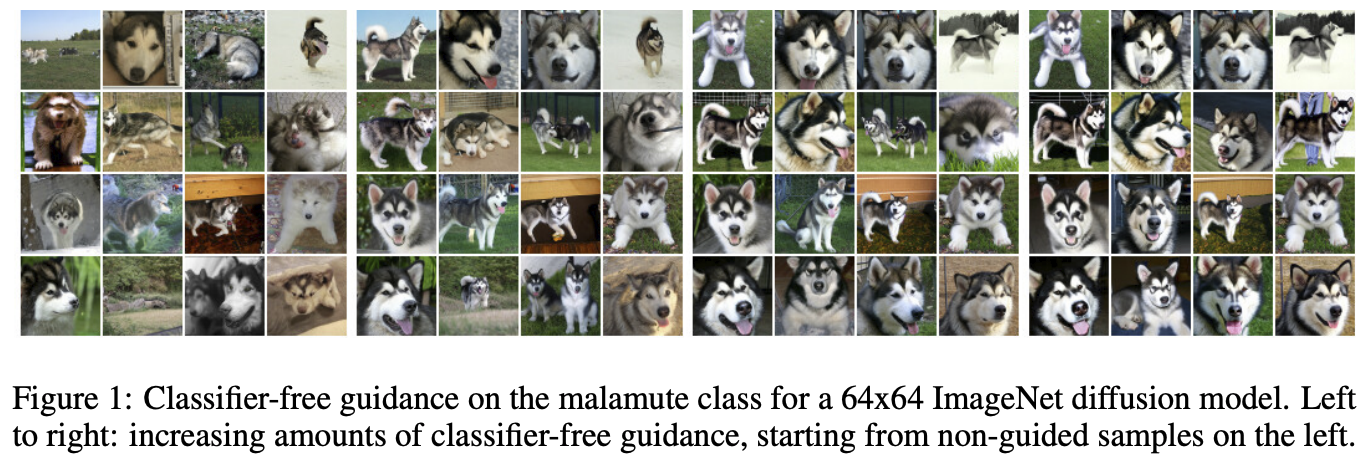 J. Ho and T. Salimans. Classifier-Free Diffusion Guidance. arXIv 2021
Text-guided diffusion
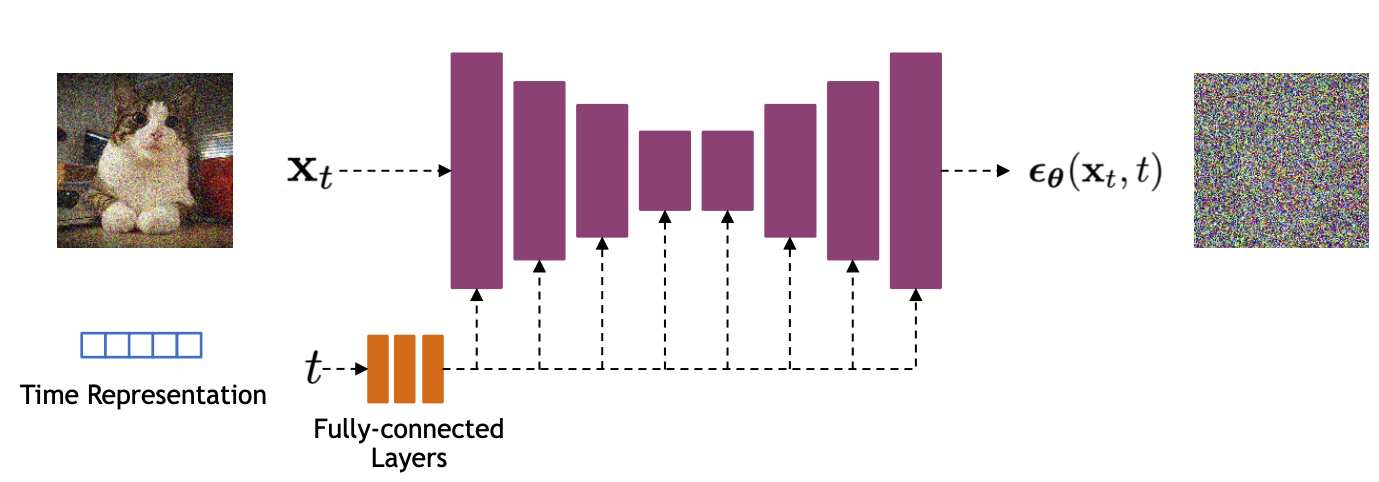 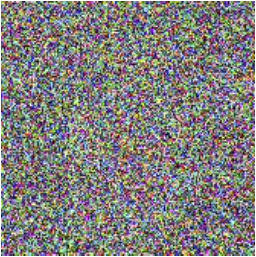 Conditioning information: text c, time t
Image source
Text-guided diffusion
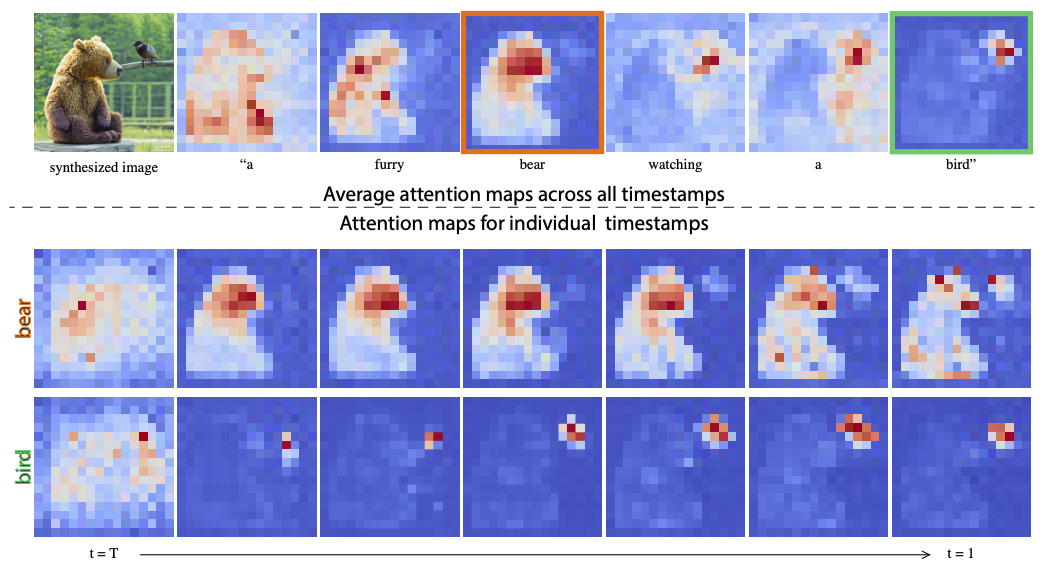 Image source
Text-guided diffusion
Recall: CLIP
Contrastive objective: in a batch of N image-text pairs, classify each text string to the correct image and vice versa
Radford et al., Learning Transferable Visual Models From Natural Language Supervision, ICML 2021
https://openai.com/blog/clip/
Outline
Denoising diffusion probabilistic models (DDPMs)
Conditional diffusion models
Large-scale models
OpenAI GLIDE
Text-to-image generation using classifier-free or CLIP guidance, generate at 64x64, upsample to 256x256
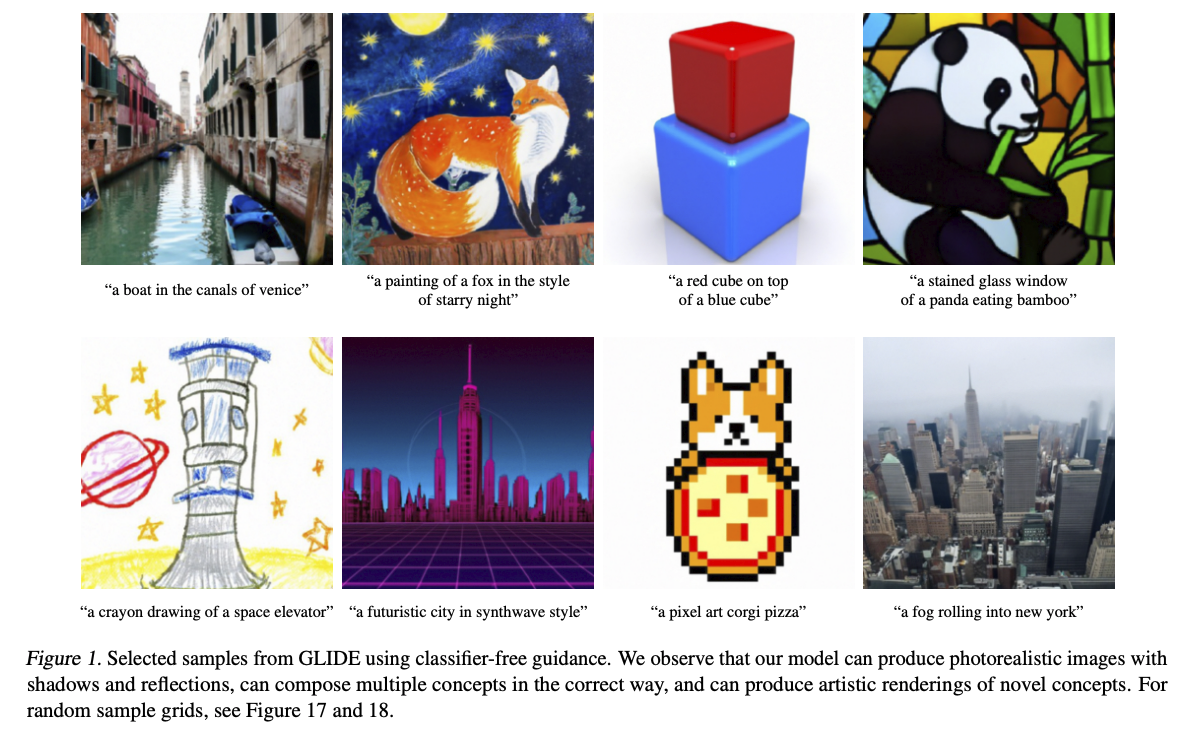 A. Nichol et al. GLIDE: Towards Photorealistic Image Generation and Editing with Text-Guided Diffusion Models. ICML 2022
[Speaker Notes: Guided Language to Image Diffusion for Generation and Editing]
OpenAI GLIDE
Text-to-image generation using classifier-free or CLIP guidance, generate at 64x64, upsample to 256x256
64x64 generator: 2.3B parameters
Upsampler: 1.5B parameters
Text encoder: 1.2B parameters
Dataset: same as for DALL-E, 250M image-text pairs from the Internet
A. Nichol et al. GLIDE: Towards Photorealistic Image Generation and Editing with Text-Guided Diffusion Models. ICML 2022
[Speaker Notes: Guided Language to Image Diffusion for Generation and Editing]
OpenAI GLIDE
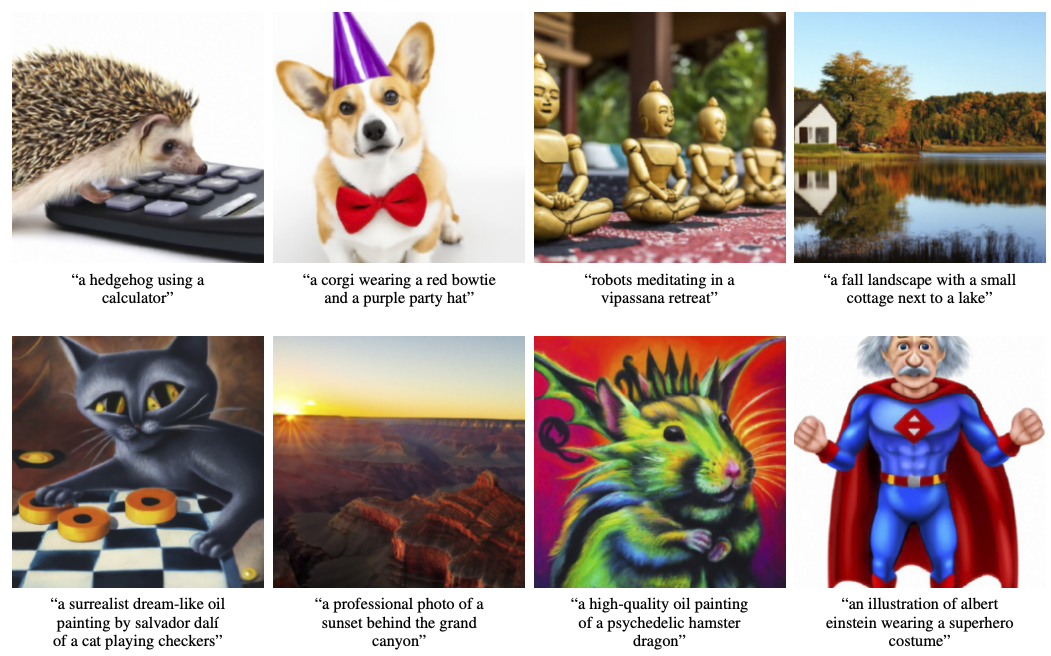 A. Nichol et al. GLIDE: Towards Photorealistic Image Generation and Editing with Text-Guided Diffusion Models. ICML 2022
[Speaker Notes: Guided Language to Image Diffusion for Generation and Editing]
OpenAI GLIDE
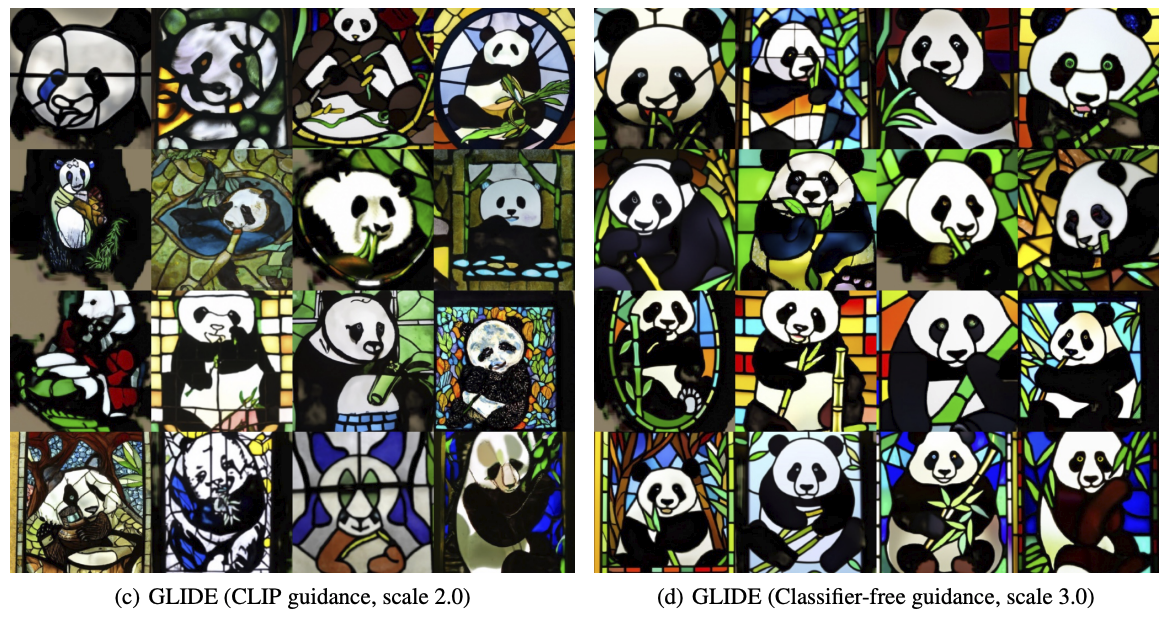 A. Nichol et al. GLIDE: Towards Photorealistic Image Generation and Editing with Text-Guided Diffusion Models. ICML 2022
OpenAI GLIDE
DALL-E 2
A. Ramesh et al. Hierarchical text-conditional image generation with CLIP latents. Preprint 2022
DALL-E 2
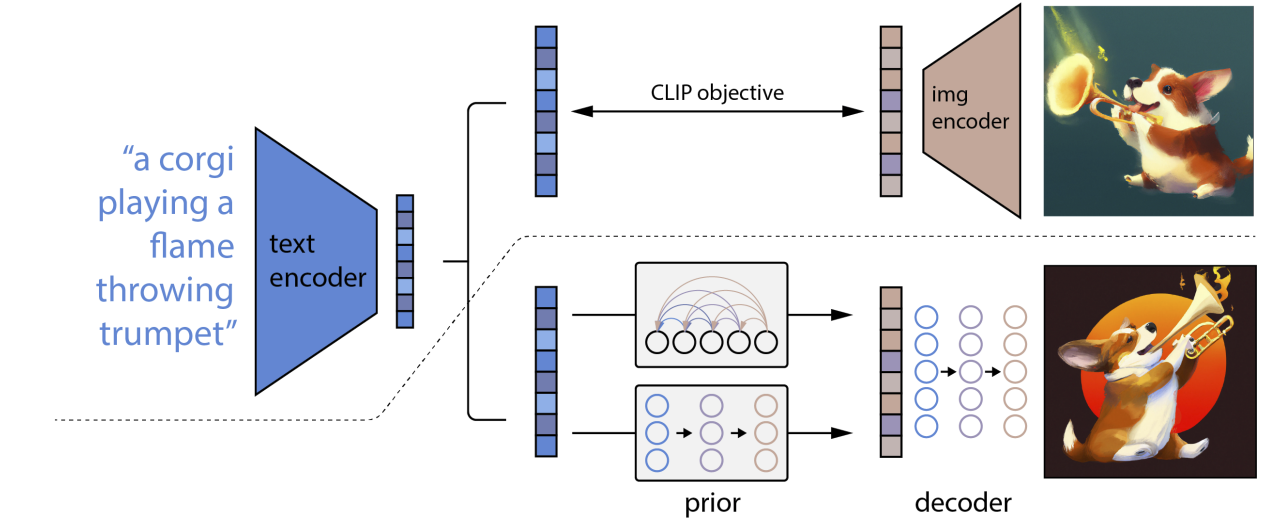 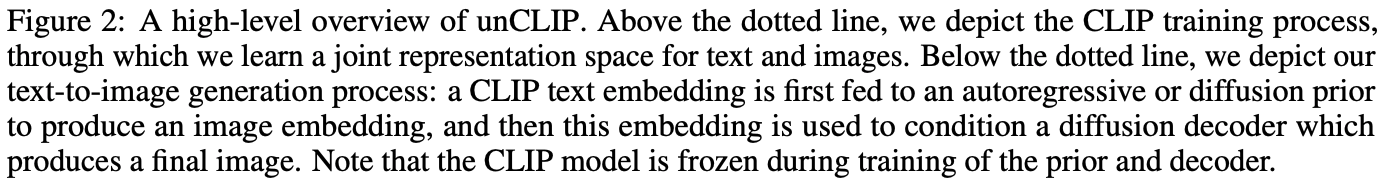 DALL-E 2
CLIP image encoding
CLIP text encoding
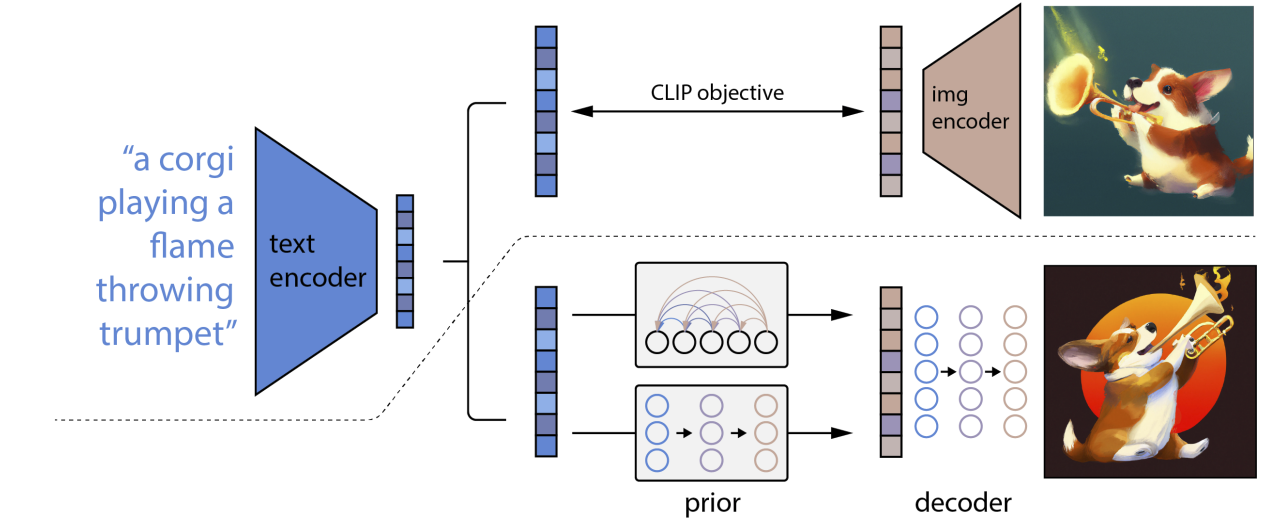 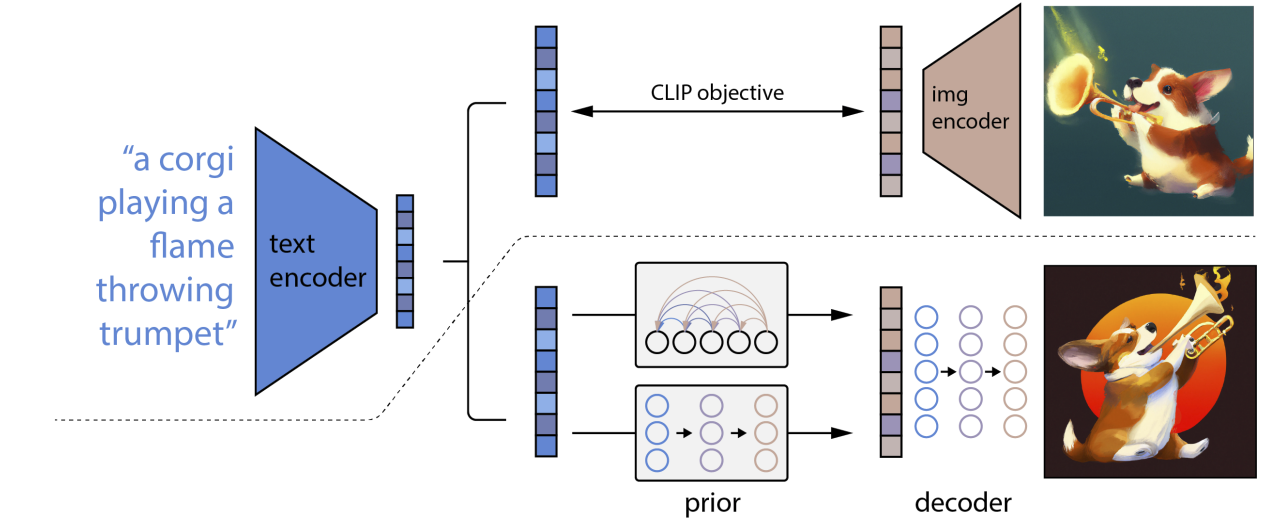 Diffusion model (GLIDE) conditioned on CLIP image embedding and text prompt
Generative model to produce CLIP image encoding given CLIP text encoding
Generate at 64x64, upsample to 256x256, then upsample to 1024x1024
DALL-E 2: Results
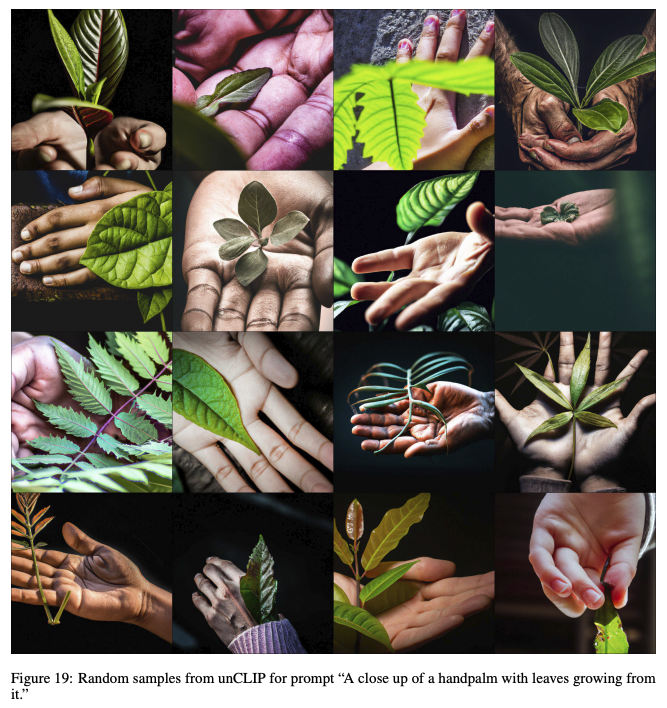 DALL-E 2: Results
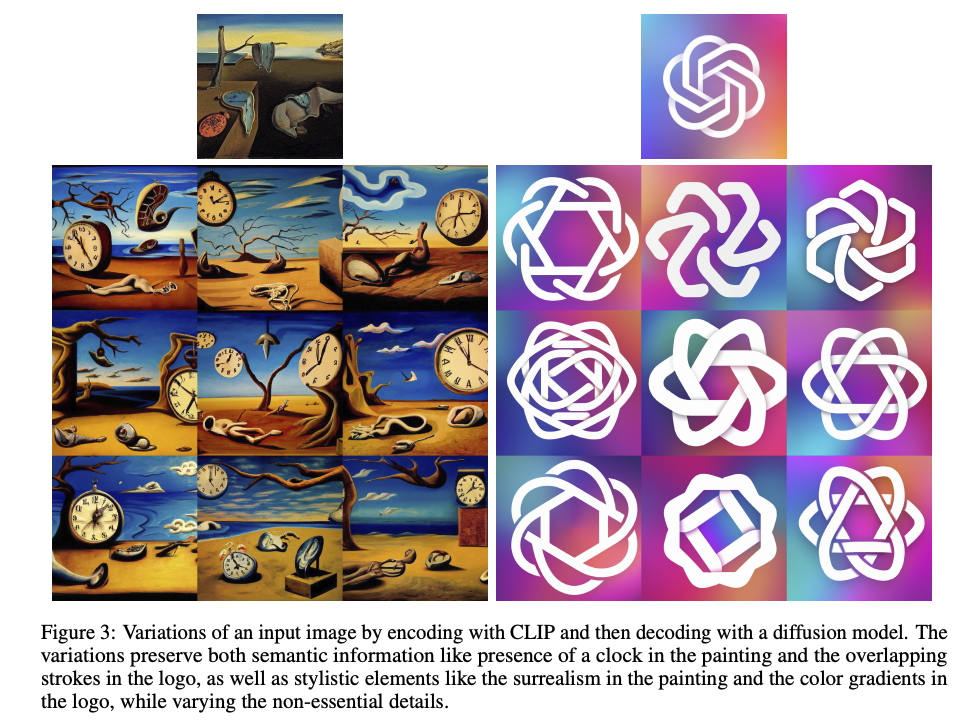 DALL-E 2: Results
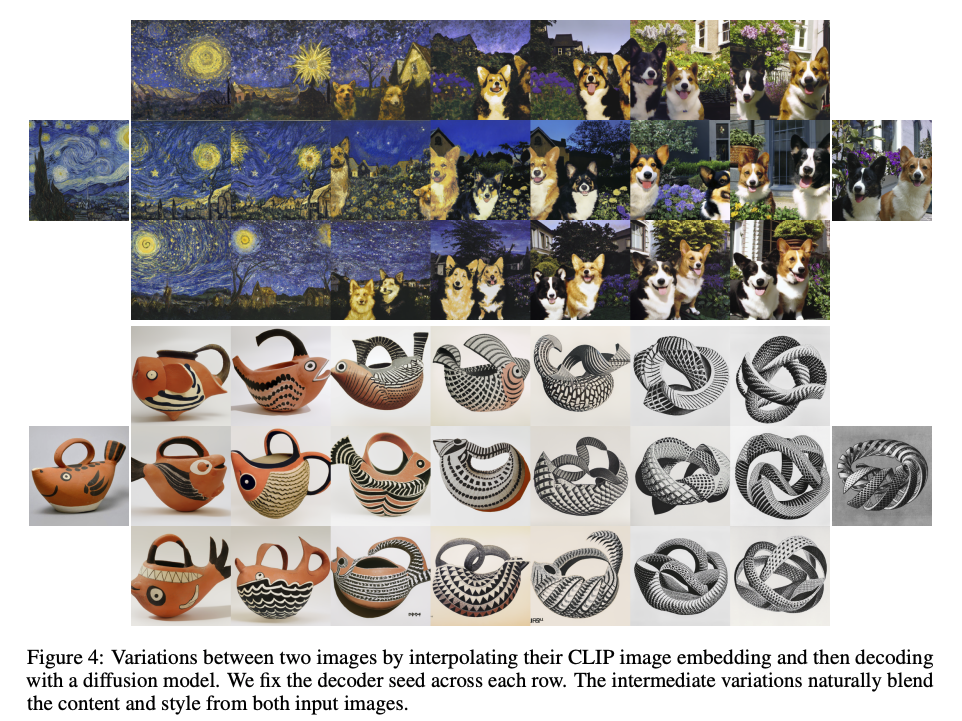 DALL-E 2: Limitations
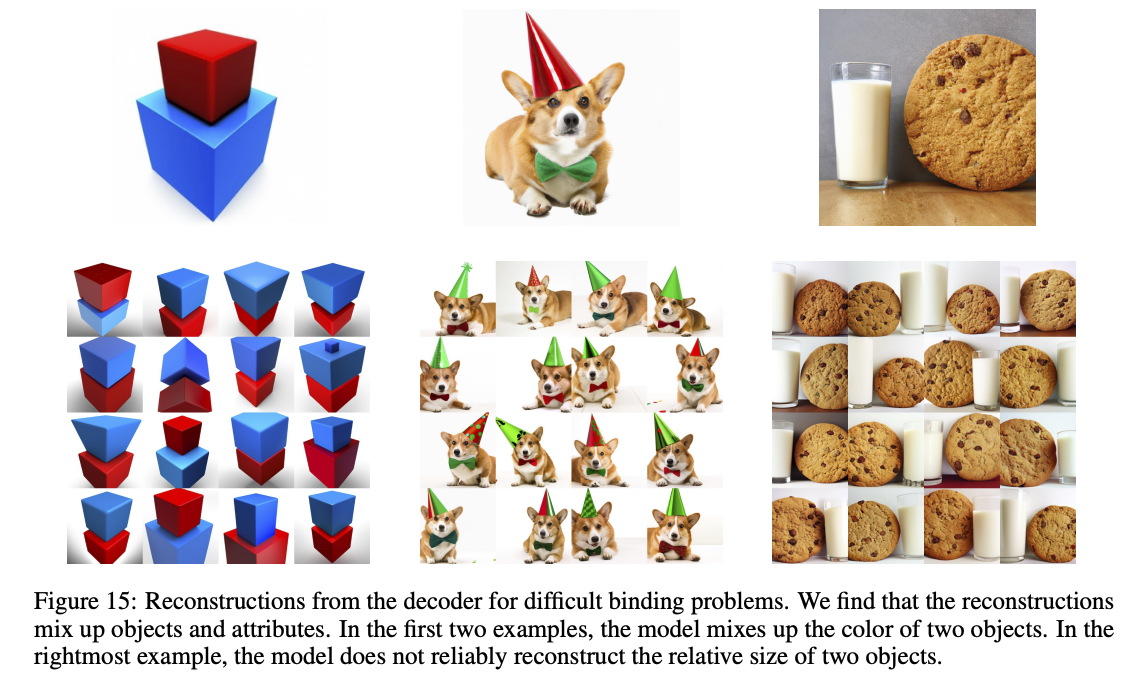 Latent diffusion model (basis of Stable Diffusion)
R. Rombach et al. High-Resolution Image Synthesis with Latent Diffusion Models. CVPR 2022
Latent diffusion model (basis of Stable Diffusion)
Key idea: train a separate encoder and decoder to convert images to and from a lower-dimensional latent space, run conditional diffusion model in latent space
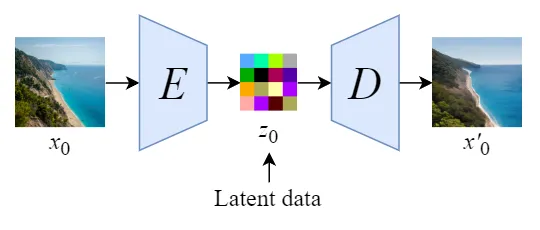 https://medium.com/@steinsfu/stable-diffusion-clearly-explained-ed008044e07e
Latent diffusion model (basis of Stable Diffusion)
Key idea: train a separate encoder and decoder to convert images to and from a lower-dimensional latent space, run conditional diffusion model in latent space
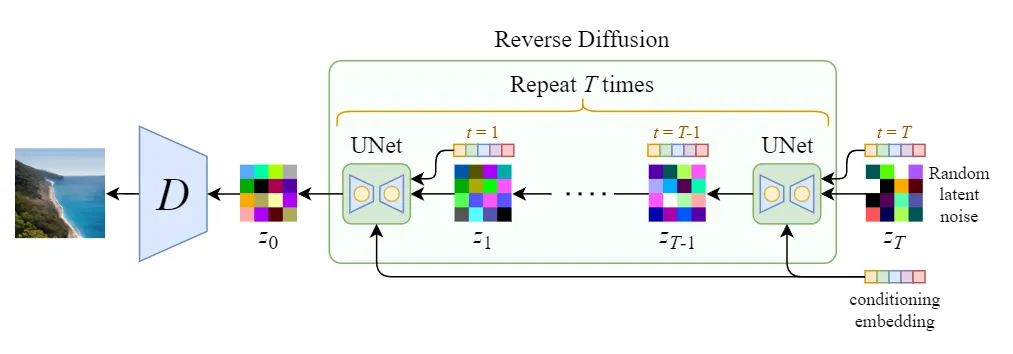 https://medium.com/@steinsfu/stable-diffusion-clearly-explained-ed008044e07e
Latent diffusion model (basis of Stable Diffusion)
Key idea: train a separate encoder and decoder to convert images to and from a lower-dimensional latent space, run conditional diffusion model in latent space
Close-up of U-Net: Conditioning information incorporated using cross-attention
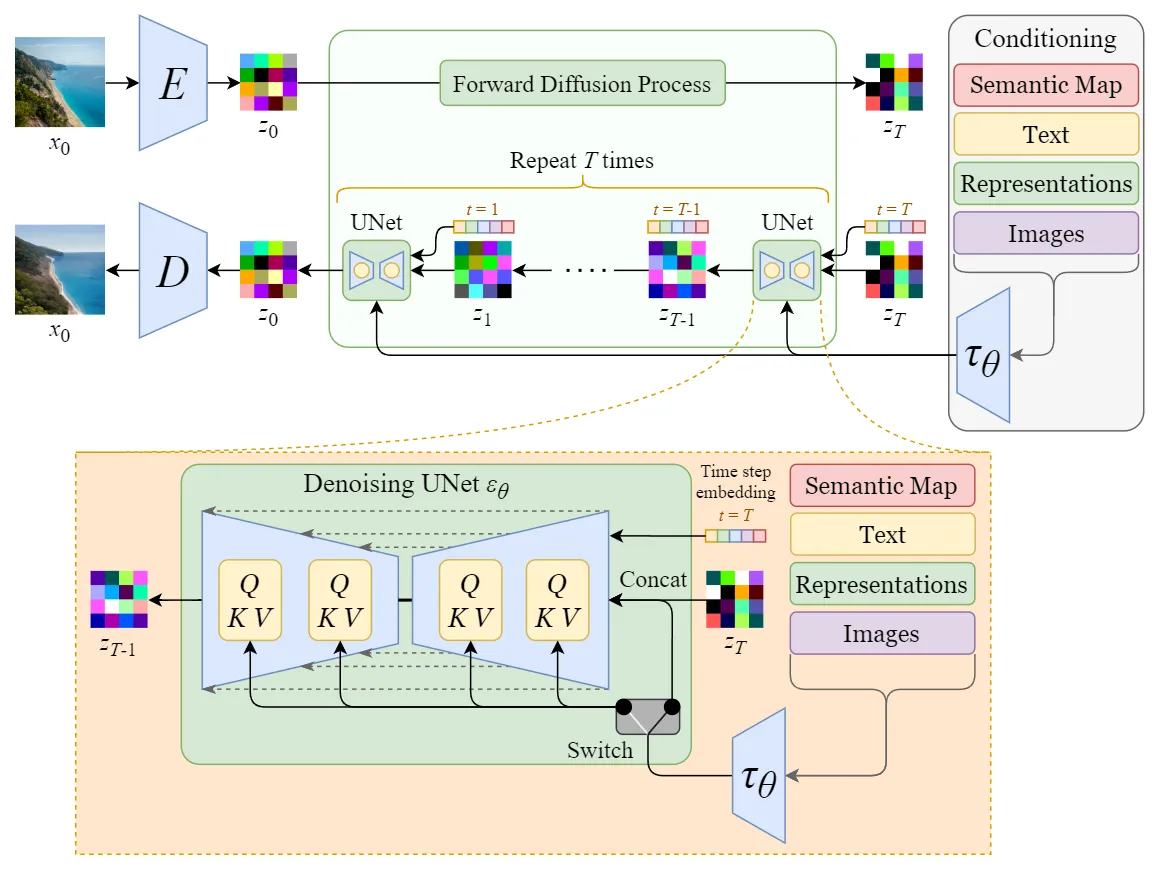 https://medium.com/@steinsfu/stable-diffusion-clearly-explained-ed008044e07e
Latent diffusion model (basis of Stable Diffusion)
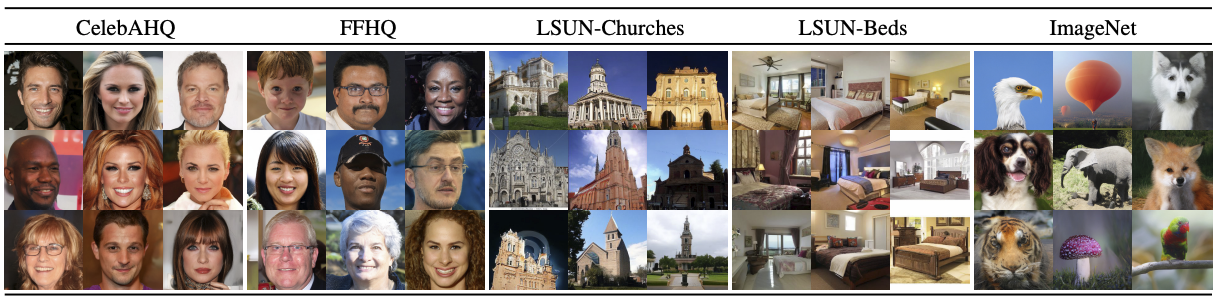 Google Imagen (not public)
C. Saharia et al. Photorealistic Text-to-Image Diffusion Models with Deep Language Understanding. NeurIPS 2022
Google Imagen: Details
Text encoder is a large language model (4.6B parameters) trained on text only
Diffusion model to generate at 64x64, upsample to 256x256, then 1024x1024
Architecture: efficient U-Net (2B parameters): more parameters at lower resolutions, convolutions after downsampling and before upsampling
Classifier-free guidance with a dynamic thresholding technique, enabling good generation quality with high guidance weights 
Training dataset: 460M image-text pairs (internally collected), 400M pairs from the LAION dataset
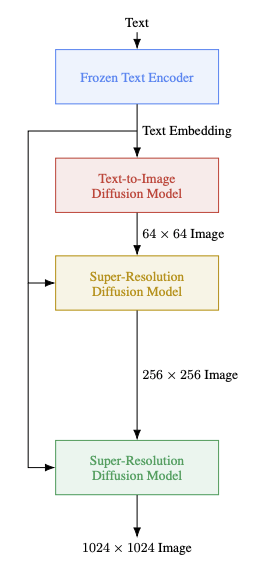 C. Saharia et al. Photorealistic Text-to-Image Diffusion Models with Deep Language Understanding. NeurIPS 2022
Google Imagen: Evaluation
Impact of model size, implementation choices
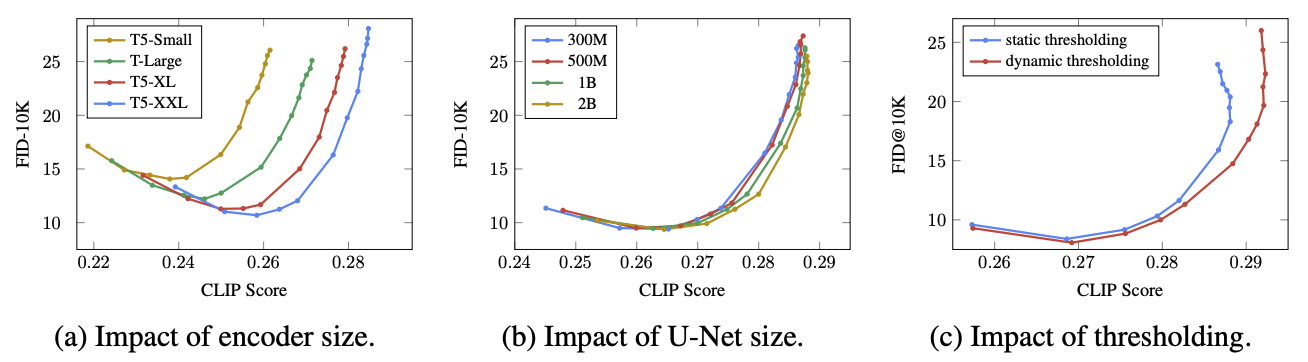 Curves are obtained by varying guidance weight
FID evaluated on COCO dataset by sampling prompts and generating images using the same prompts
Google Imagen: Evaluation
Human evaluation on DrawBench (set of 200 prompts)
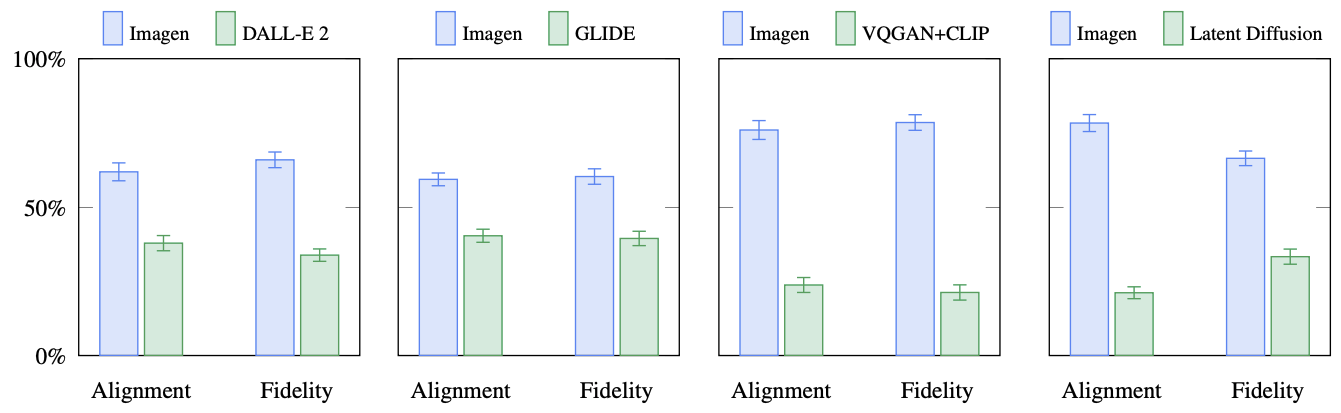 Imagen vs. DALL-E 2 vs. GLIDE
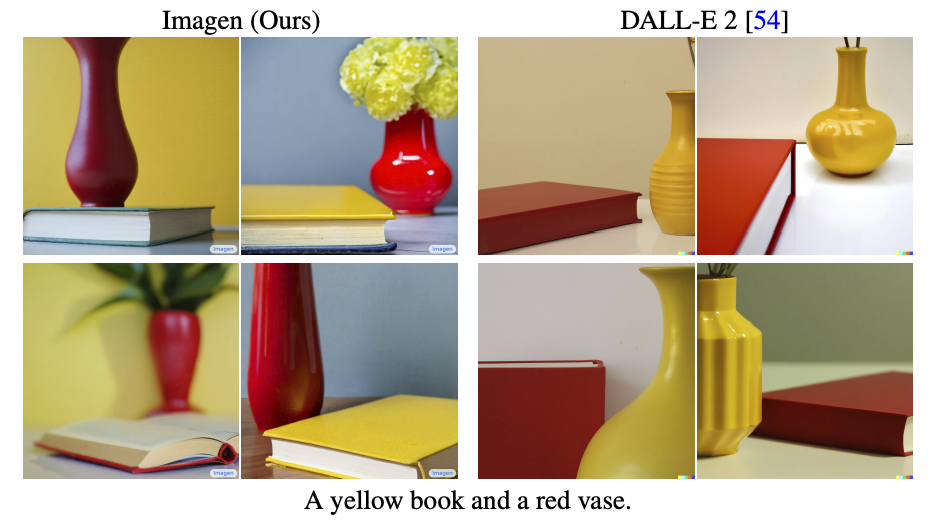 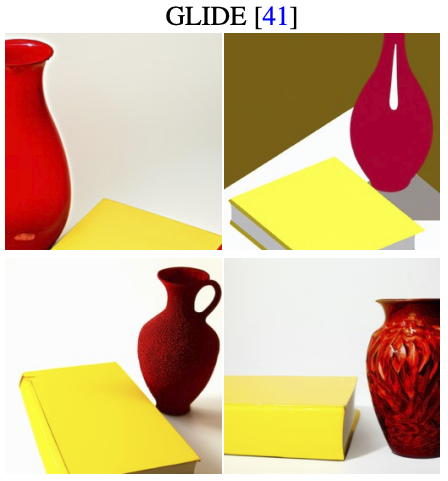 “A yellow book and a red vase”
Imagen vs. DALL-E 2 vs. GLIDE
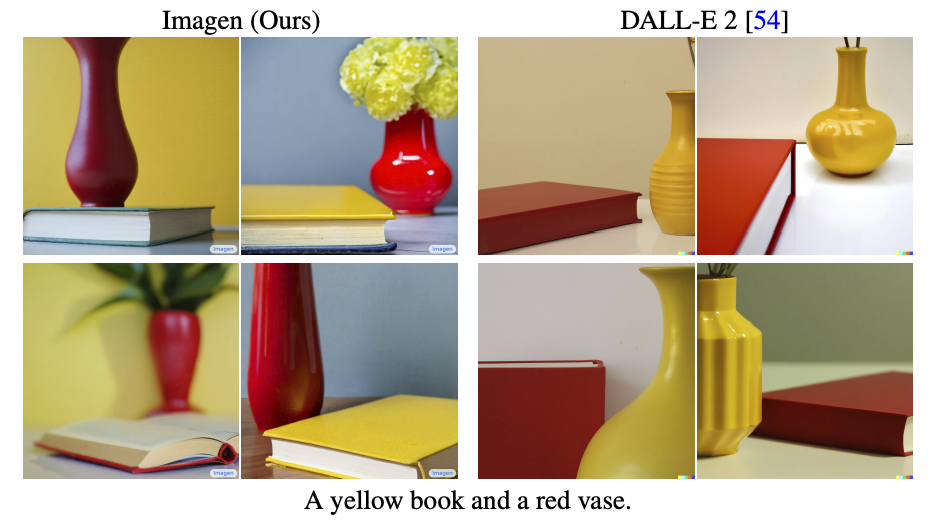 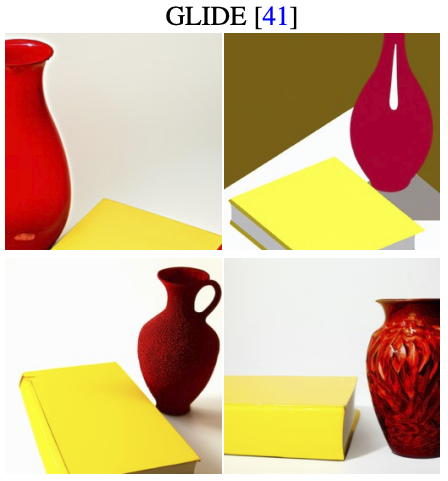 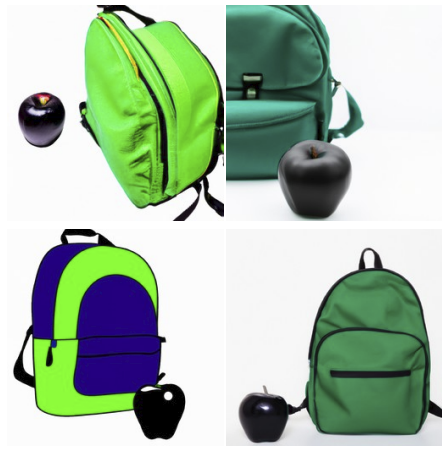 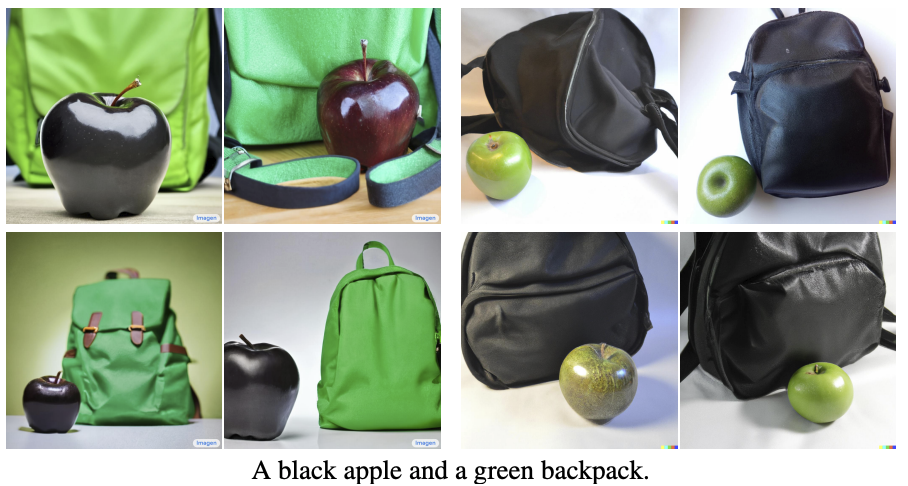 “A black apple and a green backpack”
“We observe that GLIDE is better than DALL-E 2 in assigning the colors to the objects.”
Imagen vs. DALL-E 2 vs. GLIDE
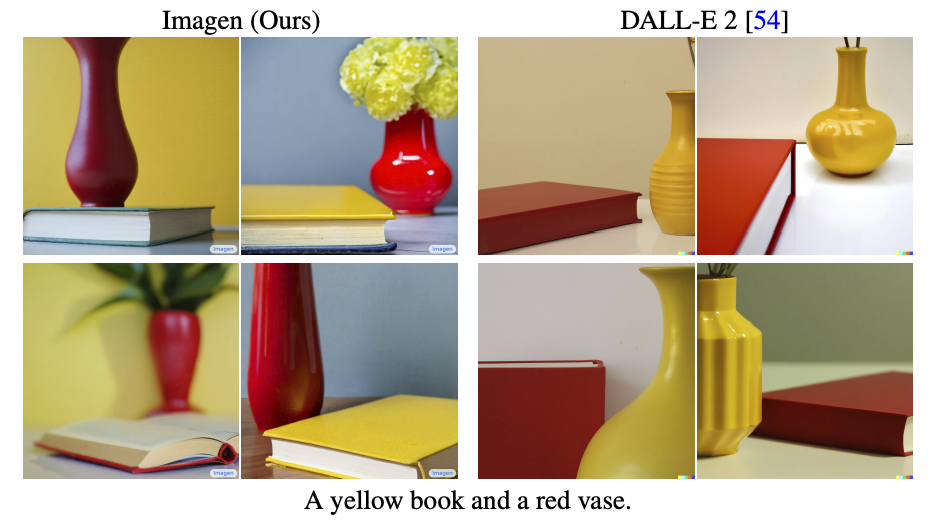 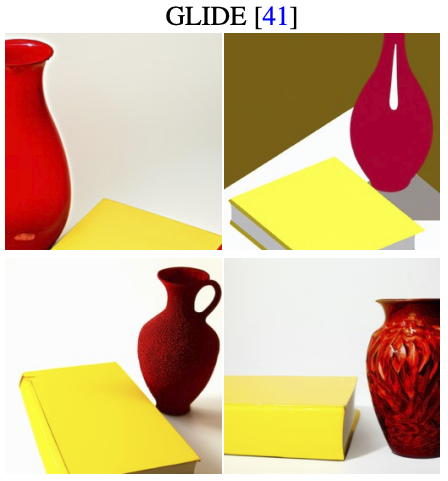 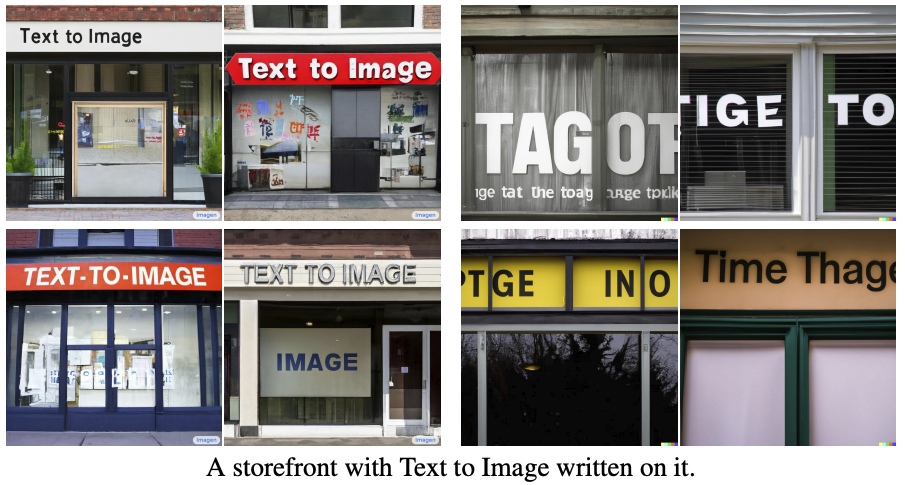 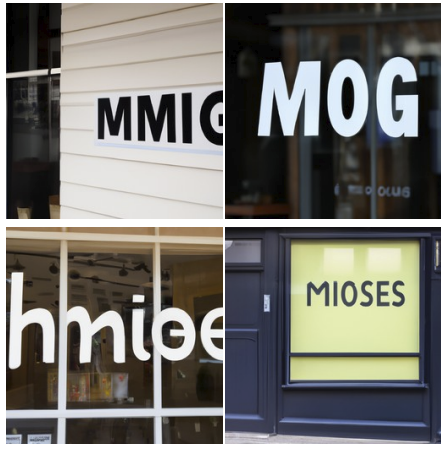 “A storefront with Text to Image written on it”
Imagen vs. DALL-E 2 vs. GLIDE
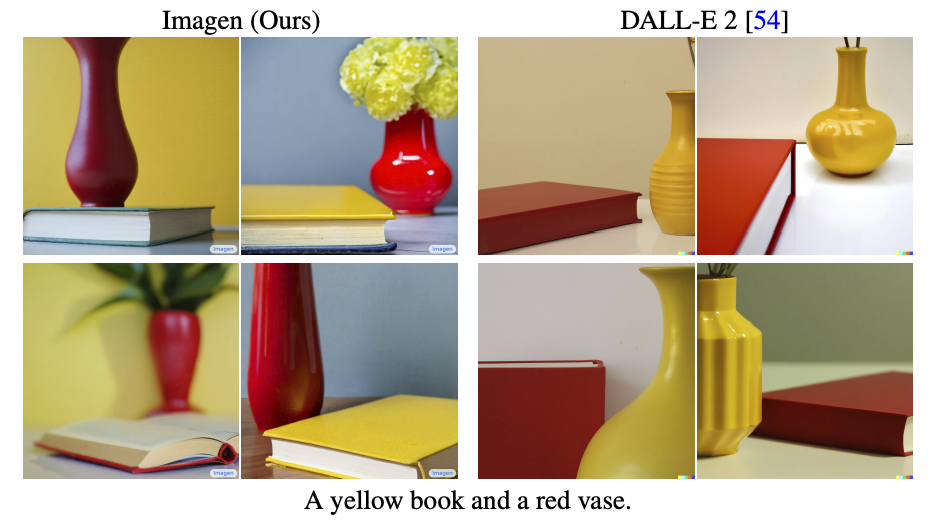 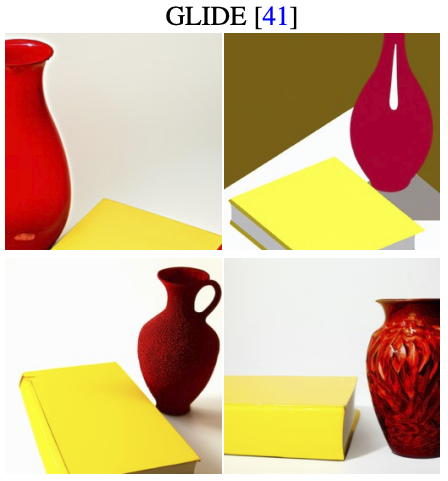 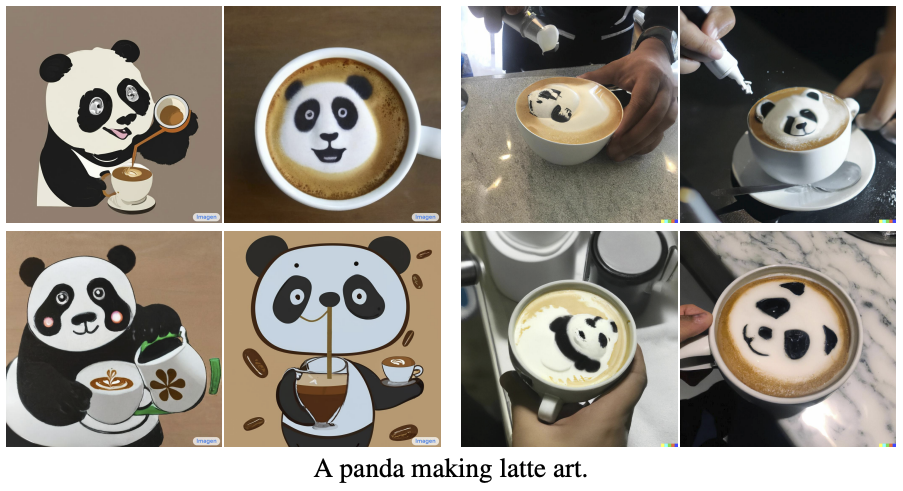 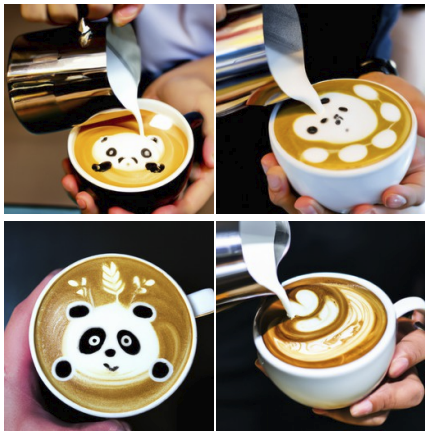 “A panda making latte art”
Imagen vs. DALL-E 2 vs. GLIDE
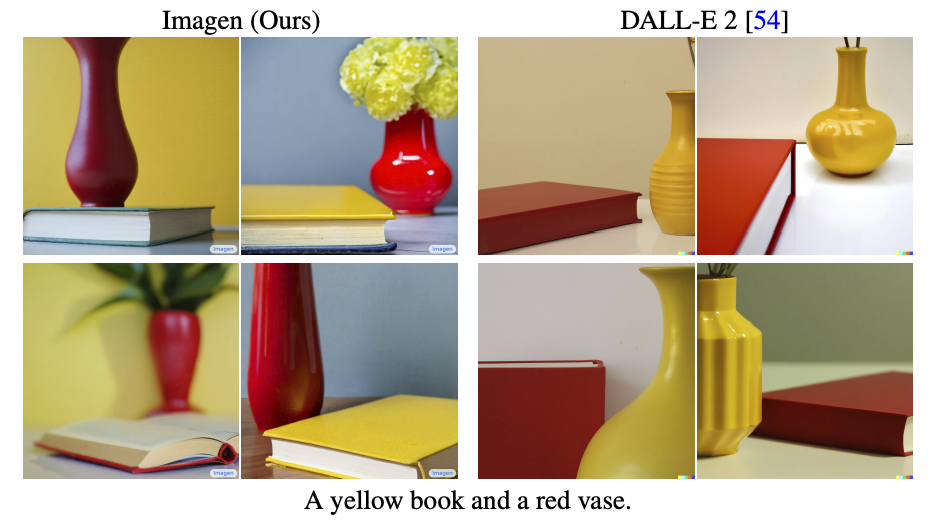 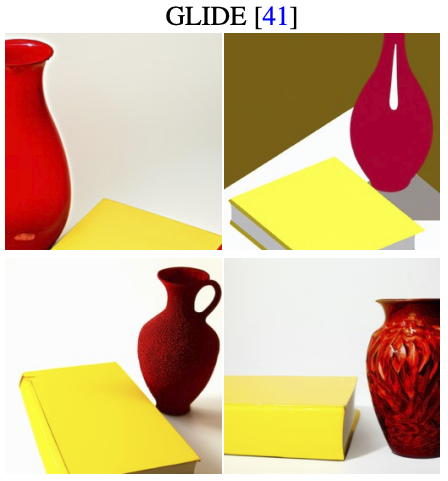 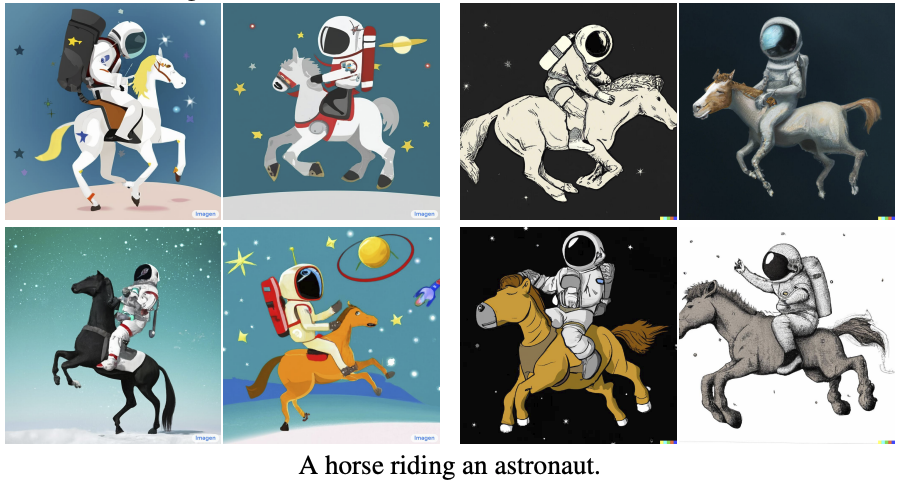 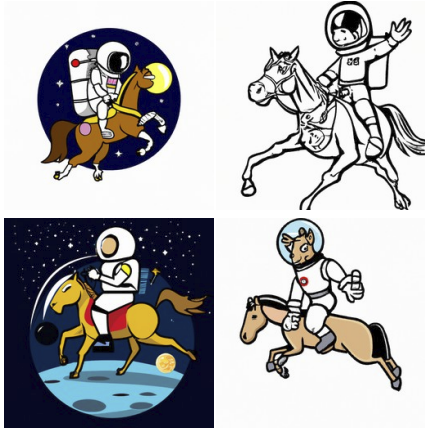 “A horse riding an astronaut”
Outline
Denoising diffusion probabilistic models (DDPMs)
Conditional diffusion models
Large-scale models
Controlling and fine-tuning image generation
Customizing DMs: Textual inversion
R. Gal et al. An Image is Worth One Word: Personalizing Text-to-Image Generation using Textual Inversion. ICLR 2023
Customizing DMs: Textual inversion
R. Gal et al. An Image is Worth One Word: Personalizing Text-to-Image Generation using Textual Inversion. ICLR 2023
Textual inversion: Results
Textual inversion: Results
Textual inversion: Comparisons
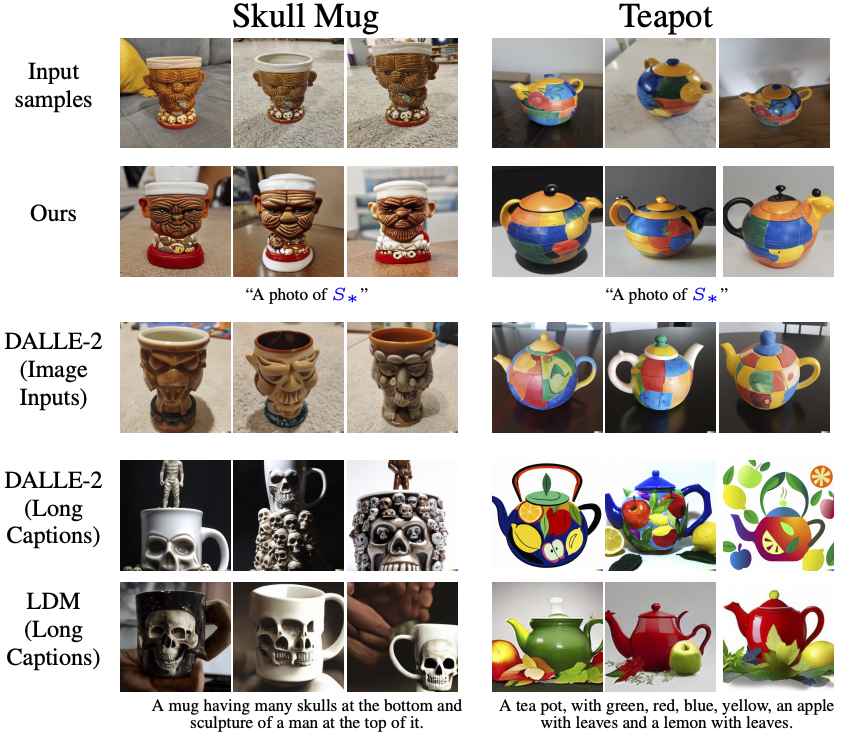 Customizing DMs: DreamBooth
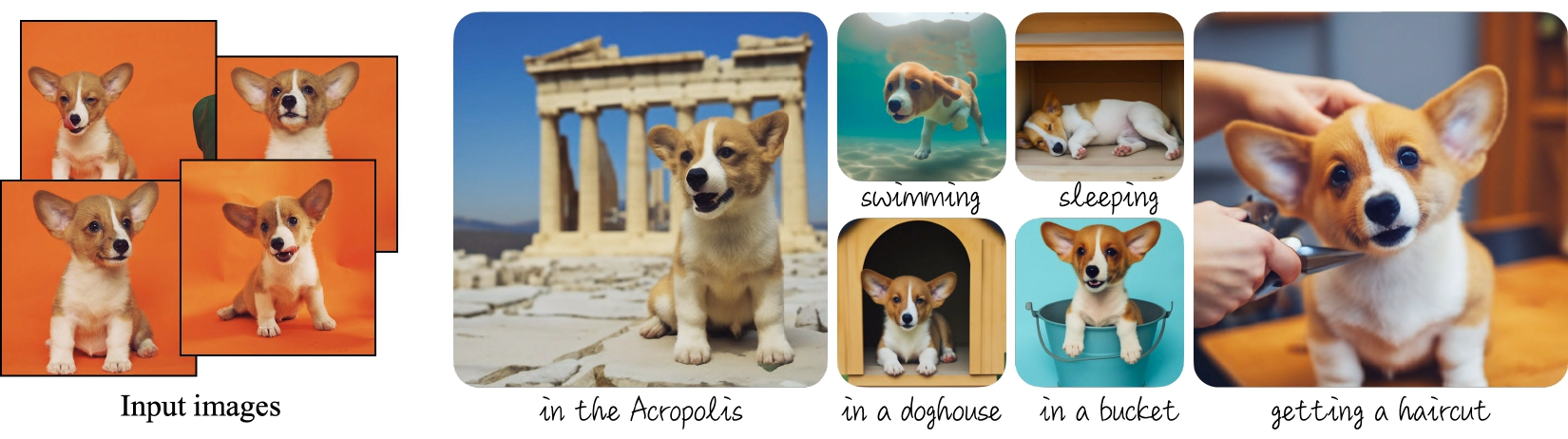 N. Ruiz et al. DreamBooth: Fine Tuning Text-to-Image Diffusion Models for Subject-Driven Generation. arXiv 2022
Customizing DMs: DreamBooth
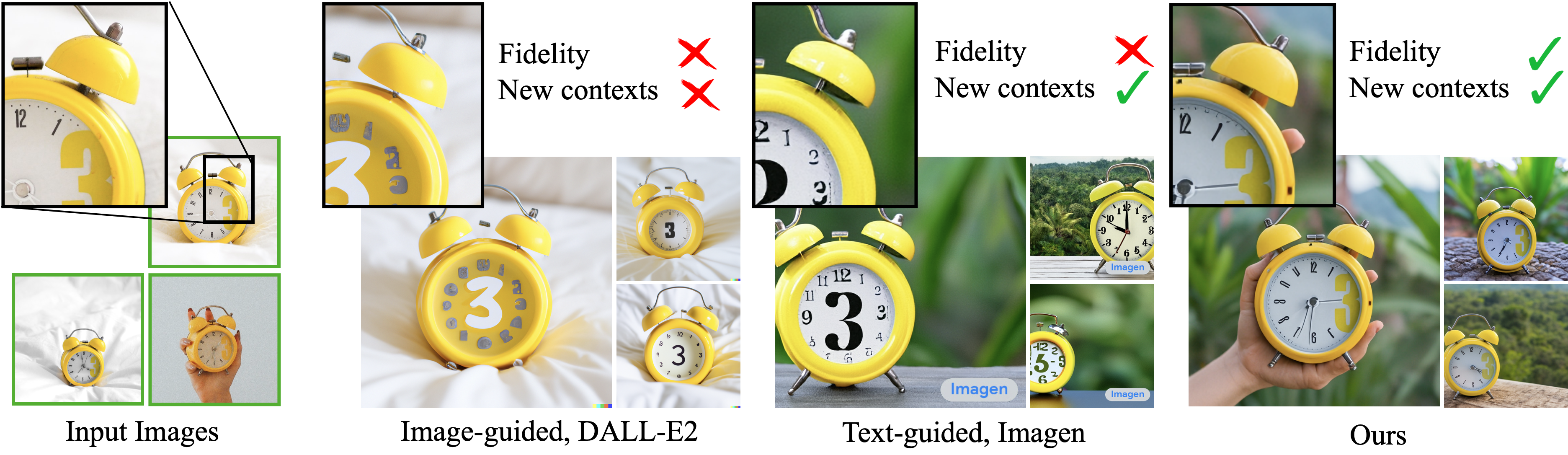 Prompt: "retro style yellow alarm clock with a white clock face and a yellow number three on the right part of the clock face in the jungle"
N. Ruiz et al. DreamBooth: Fine Tuning Text-to-Image Diffusion Models for Subject-Driven Generation. arXiv 2022
Customizing DMs: DreamBooth
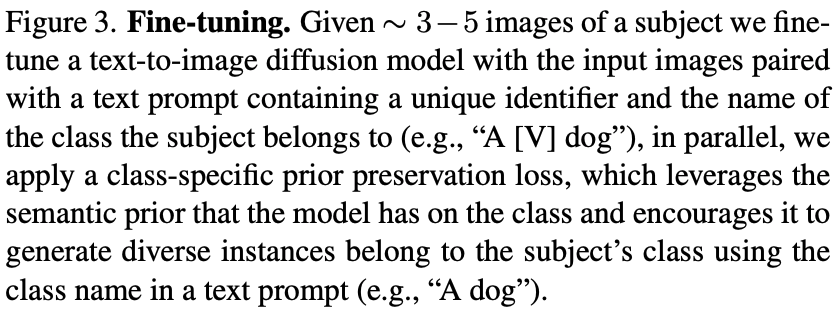 N. Ruiz et al. DreamBooth: Fine Tuning Text-to-Image Diffusion Models for Subject-Driven Generation. arXiv 2022
Customizing DMs: DreamBooth
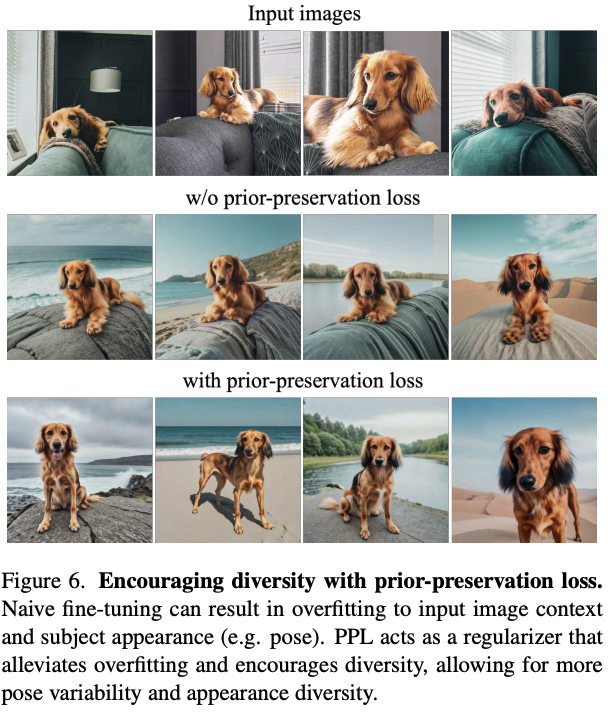 N. Ruiz et al. DreamBooth: Fine Tuning Text-to-Image Diffusion Models for Subject-Driven Generation. arXiv 2022
DreamBooth: Results
DreamBooth: Results
“a [painting/sculpture] of a [V] [class noun] in the style of [famous artist]”
“a cross of a [V] dog and a [target species]”
DreamBooth: Comparison with textual inversion
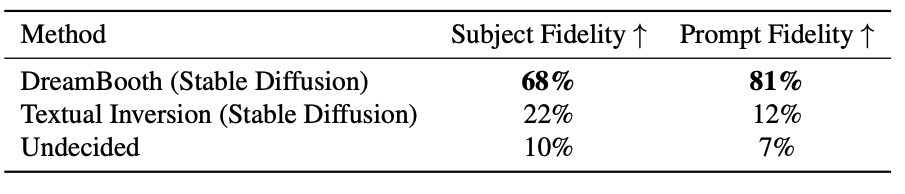 “a [V] vase in the snow”
“a [V] vase on the beach”
“a [V] vase in the jungle”
“a [V] vase with Eiffel Tower in the background
DreamBooth: Limitations
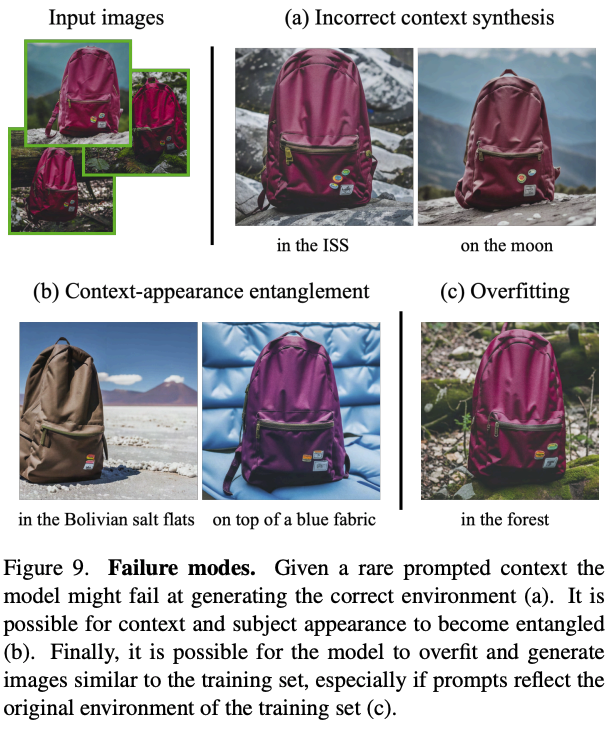 Anti-DreamBooth
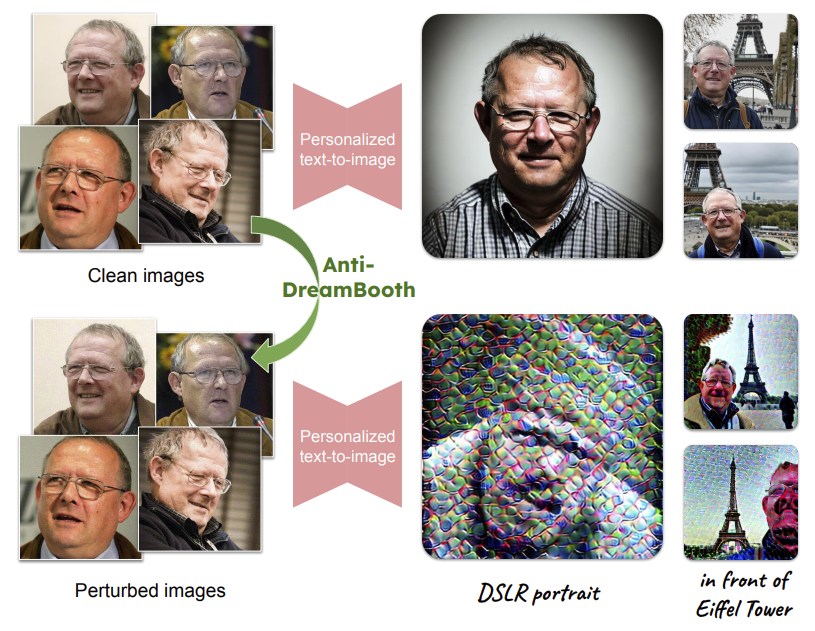 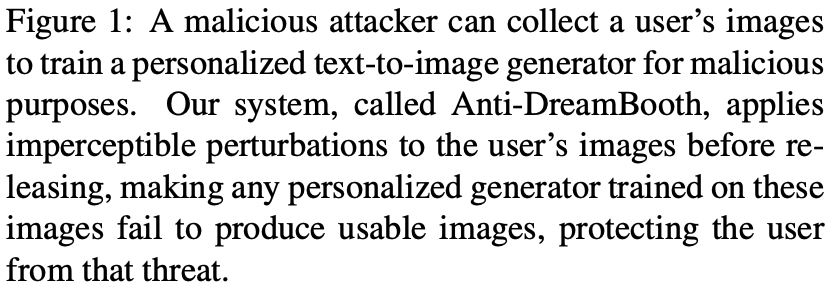 T. V. Le et al. Anti-DreamBooth: Protecting users from personalized text-to-image synthesis. arXiv 2023
Prompt-to-Prompt Image Editing
A. Hertz et al. Prompt-to-Prompt Image Editing with Cross Attention Control. arXiv 2022
Prompt-to-Prompt Image Editing
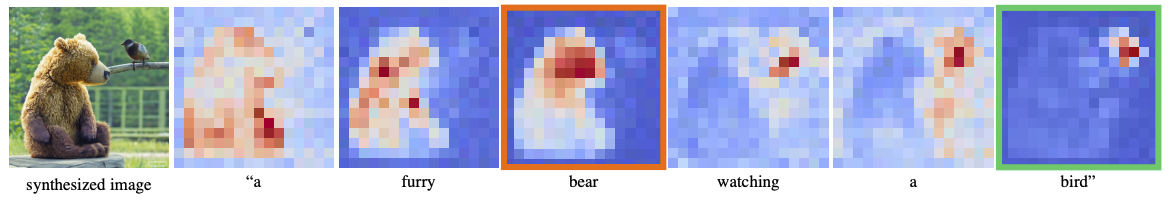 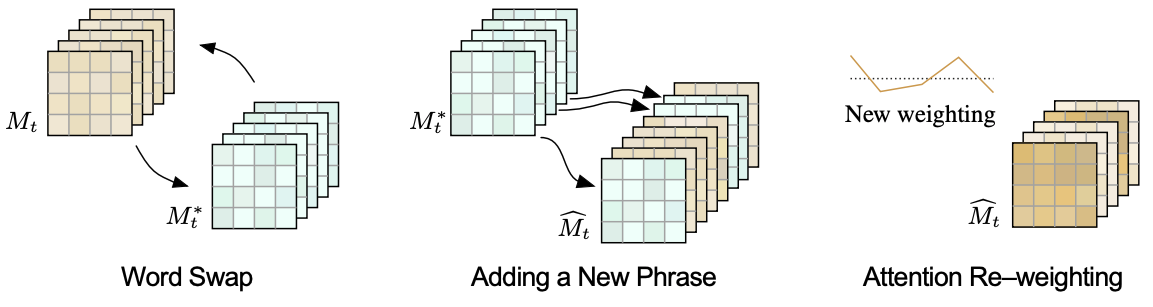 Prompt-to-Prompt Image Editing
InstructPix2Pix
T. Brooks, A. Holynski, and A. Efros. InstructPix2Pix: Learning to Follow Image Editing Instructions. CVPR 2023
InstructPix2Pix
T. Brooks, A. Holynski, and A. Efros. InstructPix2Pix: Learning to Follow Image Editing Instructions. CVPR 2023
InstructPix2Pix
Fine-tuning GPT-3:
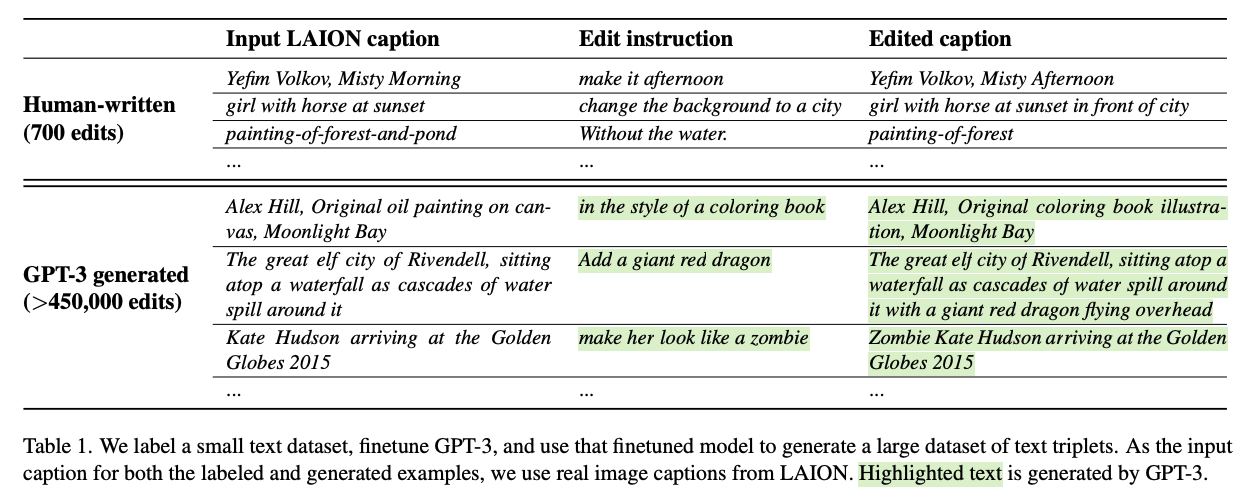 InstructPix2Pix
Generating input-output image pairs:
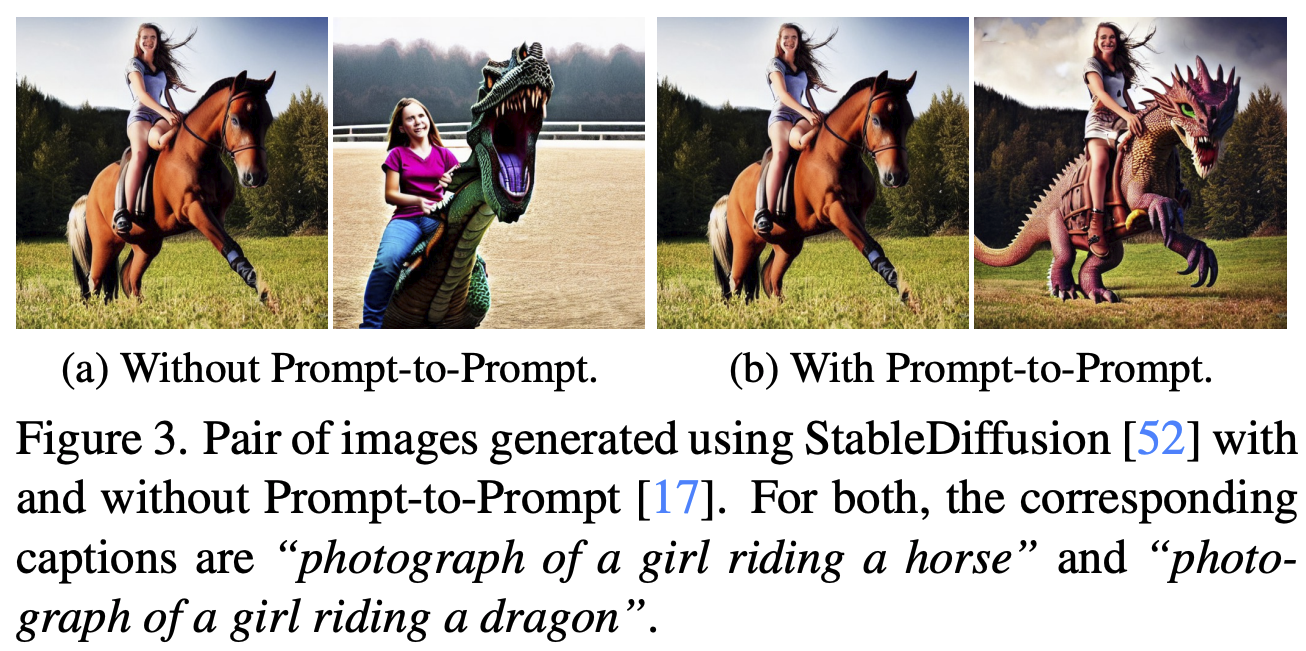 InstructPix2Pix
Fine-tuning a DM for image-to-image translation:
Noisy output image
Input image (conditioning)
Noise estimate
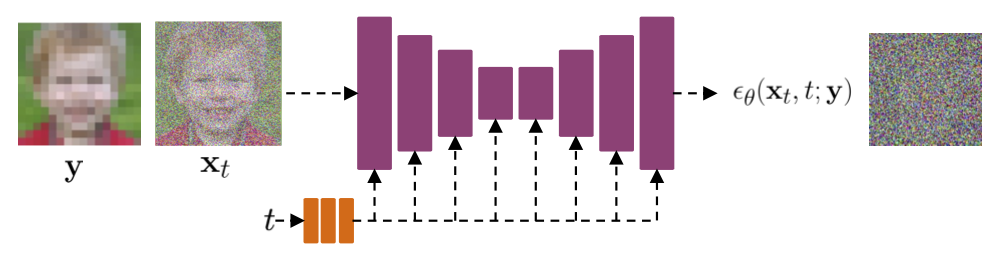 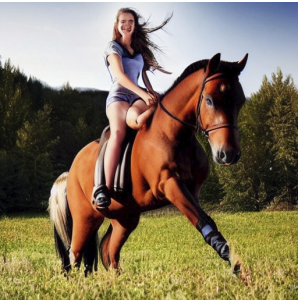 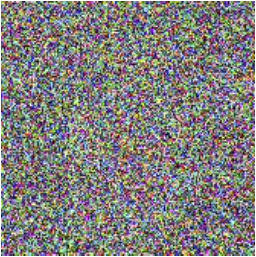 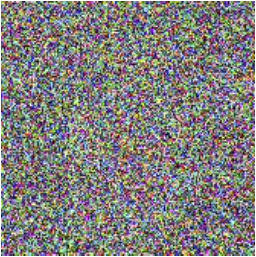 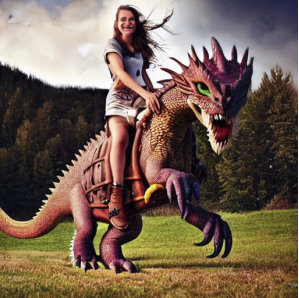 “Have her ride a dragon”
Time t
InstructPix2Pix: Results
InstructPix2Pix: Results
InstructPix2Pix: Results
InstructPix2Pix: Failure cases
ControlNet
Add a trainable “wrapper” around a pre-trained DM to fine-tune it for pix2pix tasks
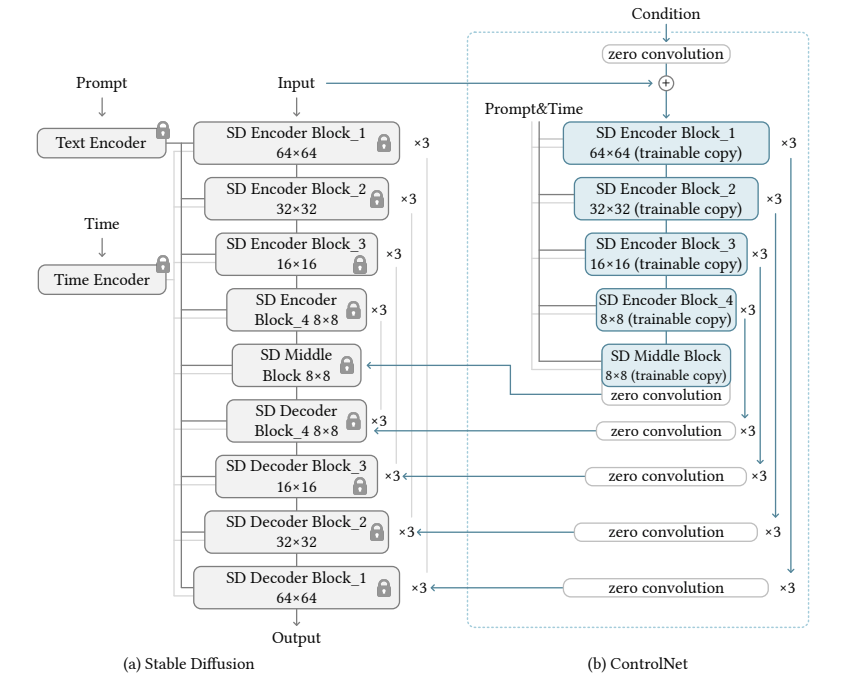 L. Zhang and M. Agrawala. Adding Conditional Control to Text-to-Image Diffusion Models. arXiv 2023
ControlNet
L. Zhang and M. Agrawala. Adding Conditional Control to Text-to-Image Diffusion Models. arXiv 2023
ControlNet
L. Zhang and M. Agrawala. Adding Conditional Control to Text-to-Image Diffusion Models. arXiv 2023
ControlNet
L. Zhang and M. Agrawala. Adding Conditional Control to Text-to-Image Diffusion Models. arXiv 2023
ControlNet
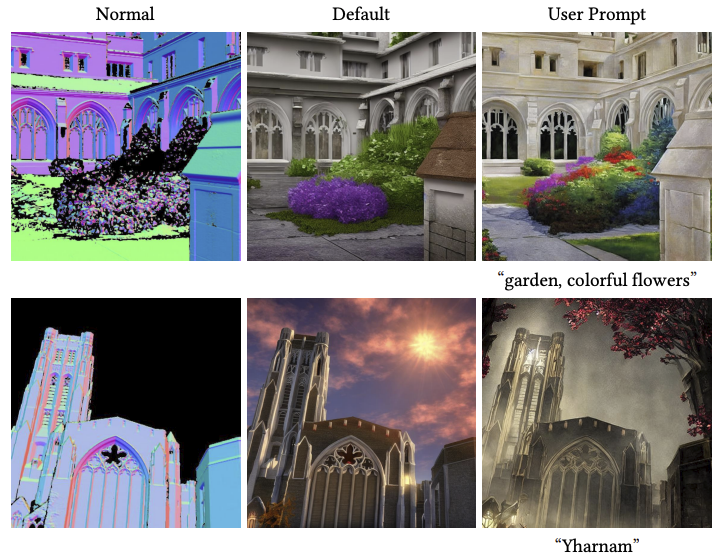 L. Zhang and M. Agrawala. Adding Conditional Control to Text-to-Image Diffusion Models. arXiv 2023
Connecting 2D to 3D: DreamFusion
B. Poole, A. Jain, J. Barron, B. Mildenhall. DreamFusion: Text-to-3D using 2D Diffusion. arXiv 2022
Connecting 2D to 3D: DreamFusion
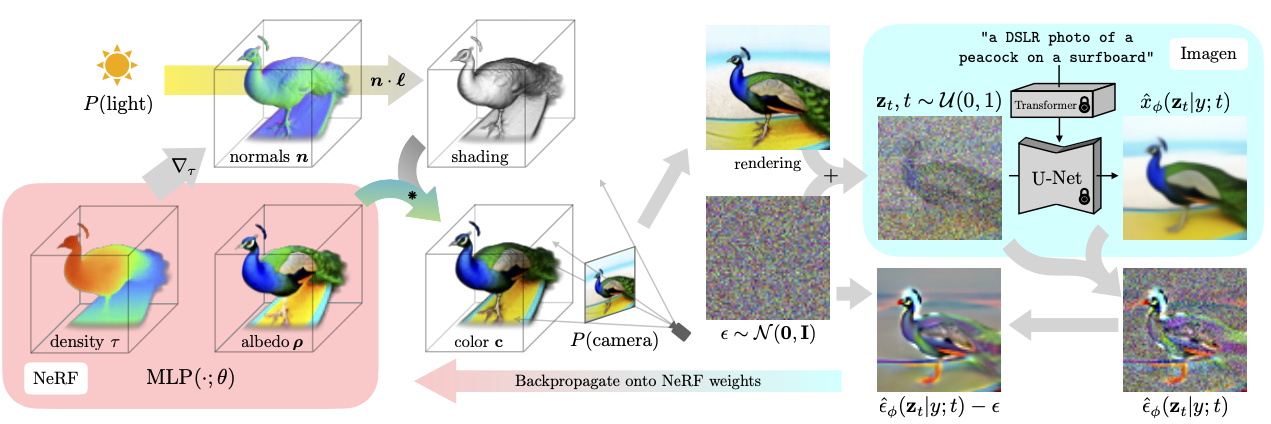 B. Poole, A. Jain, J. Barron, B. Mildenhall. DreamFusion: Text-to-3D using 2D Diffusion. arXiv 2022
[Speaker Notes: DreamFusion generates 3D objects from a natural language caption such as “a DSLR photo of a peacock on a surfboard.” The scene is represented by a Neural Radiance Field that is randomly initialized and trained from scratch for each caption. Our NeRF parameterizes volumetric density and albedo (color) with an MLP. We render the NeRF from a random camera, using normals computed from gradients of the density to shade the scene with a random lighting direction. Shading reveals geometric details that are ambiguous from a single viewpoint. To compute parameter updates, DreamFusion diffuses the rendering and reconstructs it with a (frozen) conditional Imagen model to predict the injected noise εˆφ(zt|y; t). This contains structure that should improve fidelity, but is high variance. Subtracting the injected noise produces a low variance update direction stopgrad[εˆφ − ε] that is backpropagated through the rendering process to update the NeRF MLP parameters.]
Outline
Denoising diffusion probabilistic models (DDPMs)
Conditional diffusion models
Large-scale models
Controlling and fine-tuning image generation
Societal, ethical, and legal issues
Societal, ethical, and legal issues
Closed or open?
Safe or unsafe?
Potential for generating DeepFakes and misinformation
Dataset image rights
Artists’ rights
The nature of creativity
In the news
https://www.theverge.com/2023/1/17/23558516/ai-art-copyright-stable-diffusion-getty-images-lawsuit
In the news
https://www.newyorker.com/culture/infinite-scroll/is-ai-art-stealing-from-artists
In the news
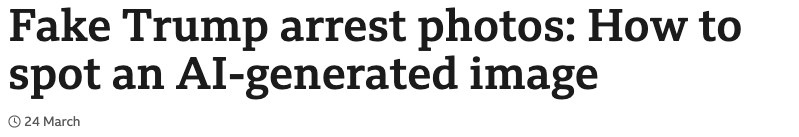 https://www.bbc.com/news/world-us-canada-65069316
In the news
https://petapixel.com/2023/04/03/midjourney-bans-ai-images-of-chinese-president-xi-jinping/